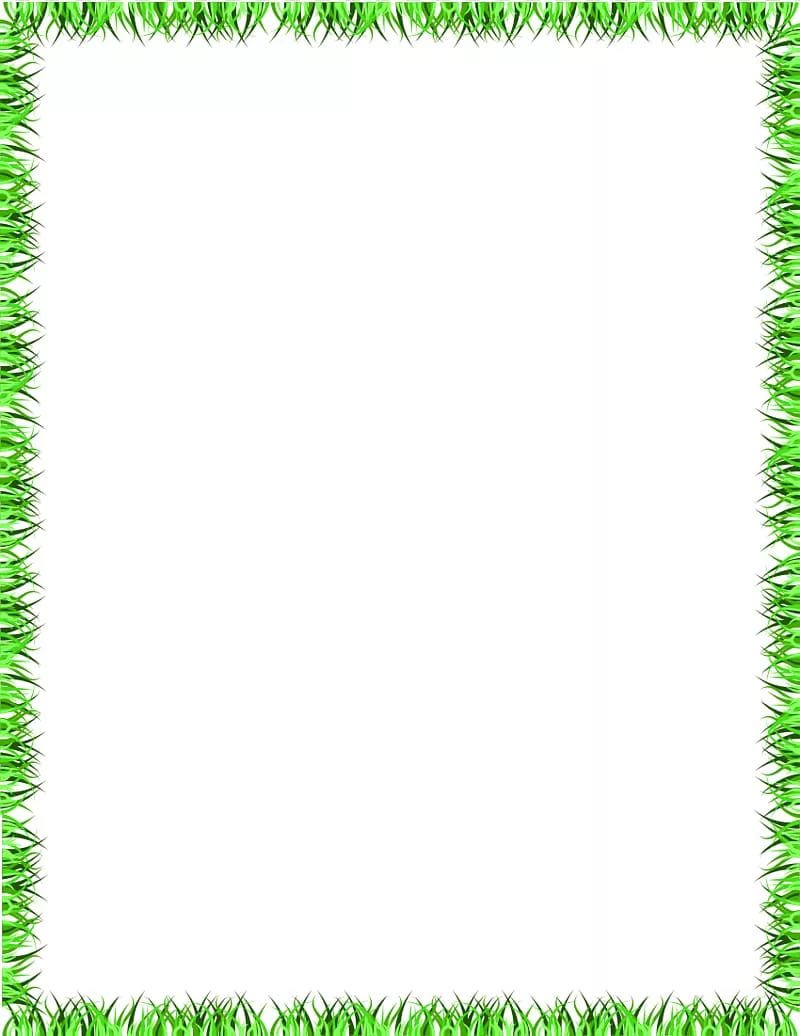 Муниципальное автономное дошкольное образовательное учреждение
Центр развития ребенка – детский сад № 50 города Тюмени






Опыт работы над проектом 
«Забота о растениях – наша первая ответственность»

Воспитатель 7 корпуса
группы «Вишенка»,
Кармалита Татьяна Ивановна
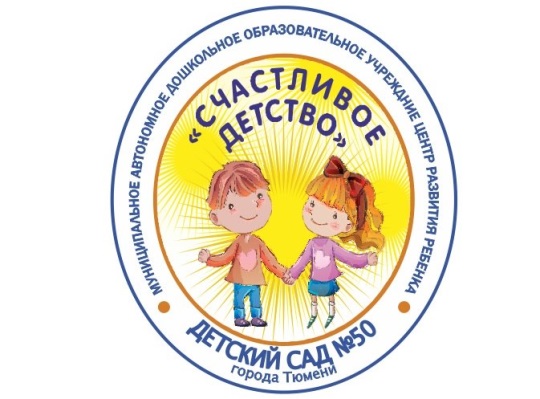 [Speaker Notes: Добрый день уважаемы коллеги!
А задавались ли вы вопросом, о том сколько мусора в год выбрасывает один человек?
В год один человек может собрать целую грузовую машину мусора. Согласитесь, это очень много. Поэтому в современном мире очень остро стоит вопрос  загрязненной экологии. И только человек, являясь частью живой природы, проявляя  бережное отношение к природе  позволит сохранить  ее здоровье.]
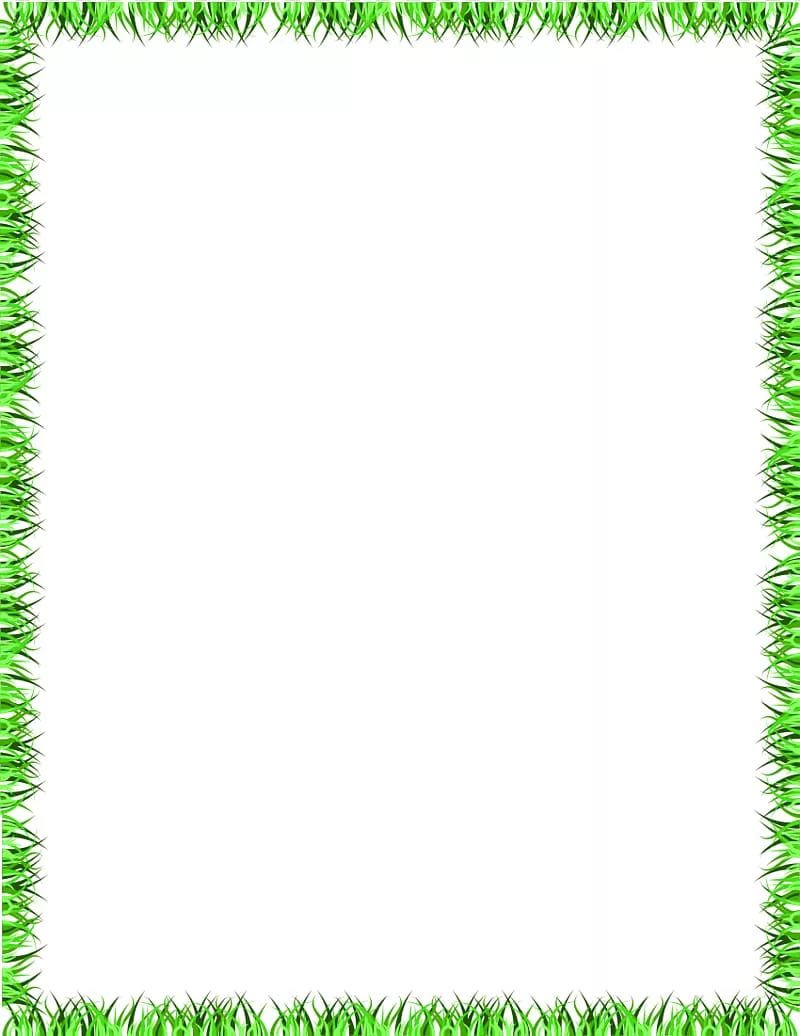 Цель проекта:

Воспитание экологической поведения детей путем правильного отношения к окружающим нас растениям .
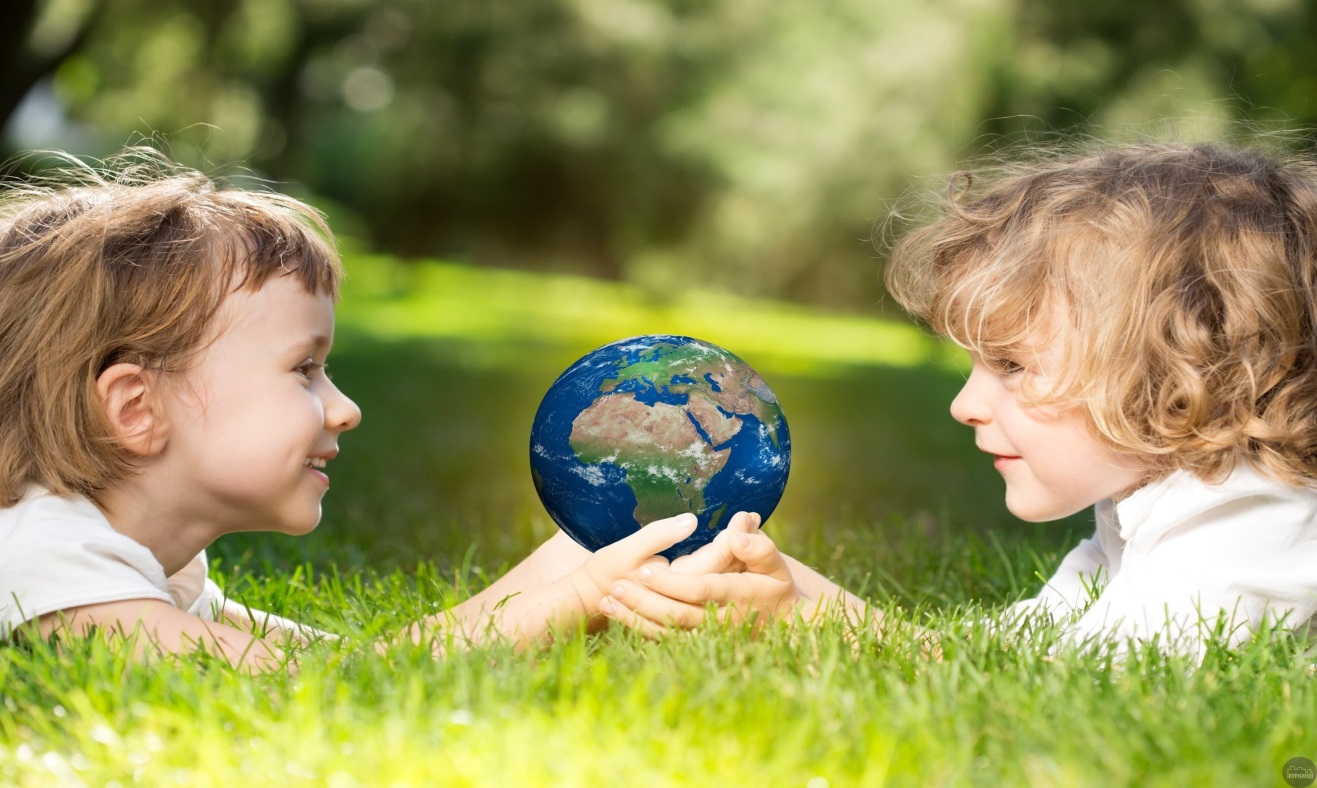 [Speaker Notes: Читая с ребятами группы «Вишенка» познавательную литературу, такую как например: С.Михалков «Прогулка», «Будь человеком»,В.Орлов  мы начали рассуждать об экологии и ее проблемах. В ходе данной темы ребята рассказывали свои истории о том как они помогали птицам, учувствовали в субботниках совместно с родителями, я поняла что данная тема  очень важна для детей, а значит экологический проект будет актуален.]
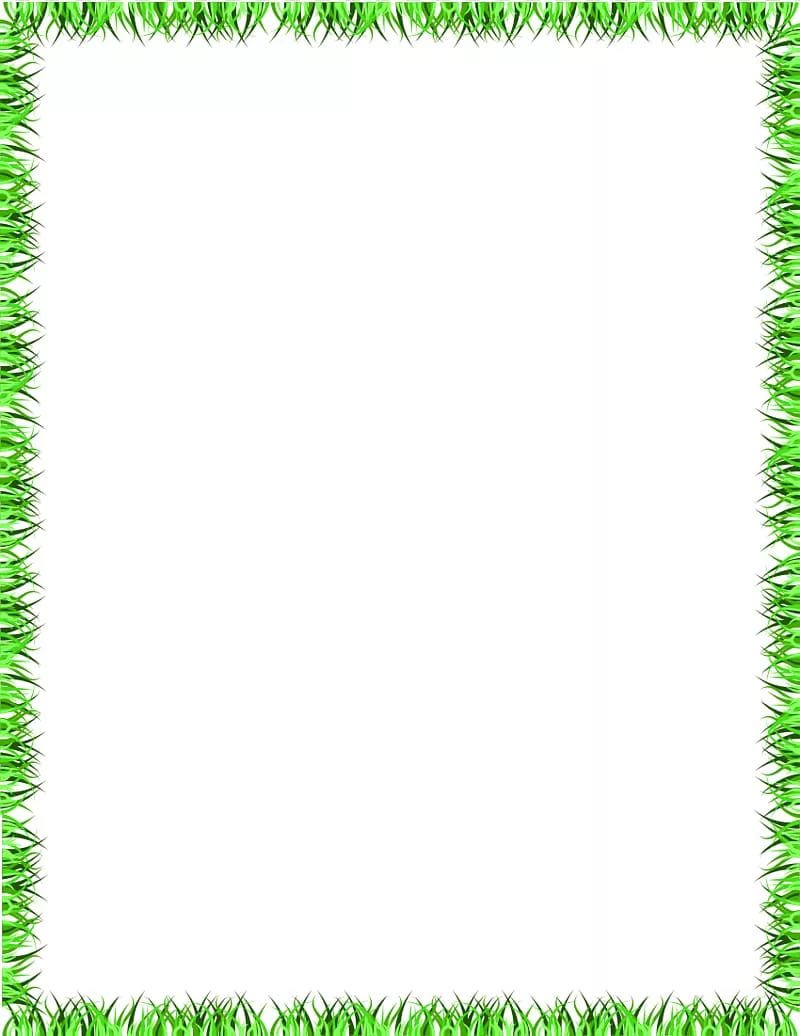 Задачи:

*Научить детей правильно ухаживать за комнатными и уличными  растениями
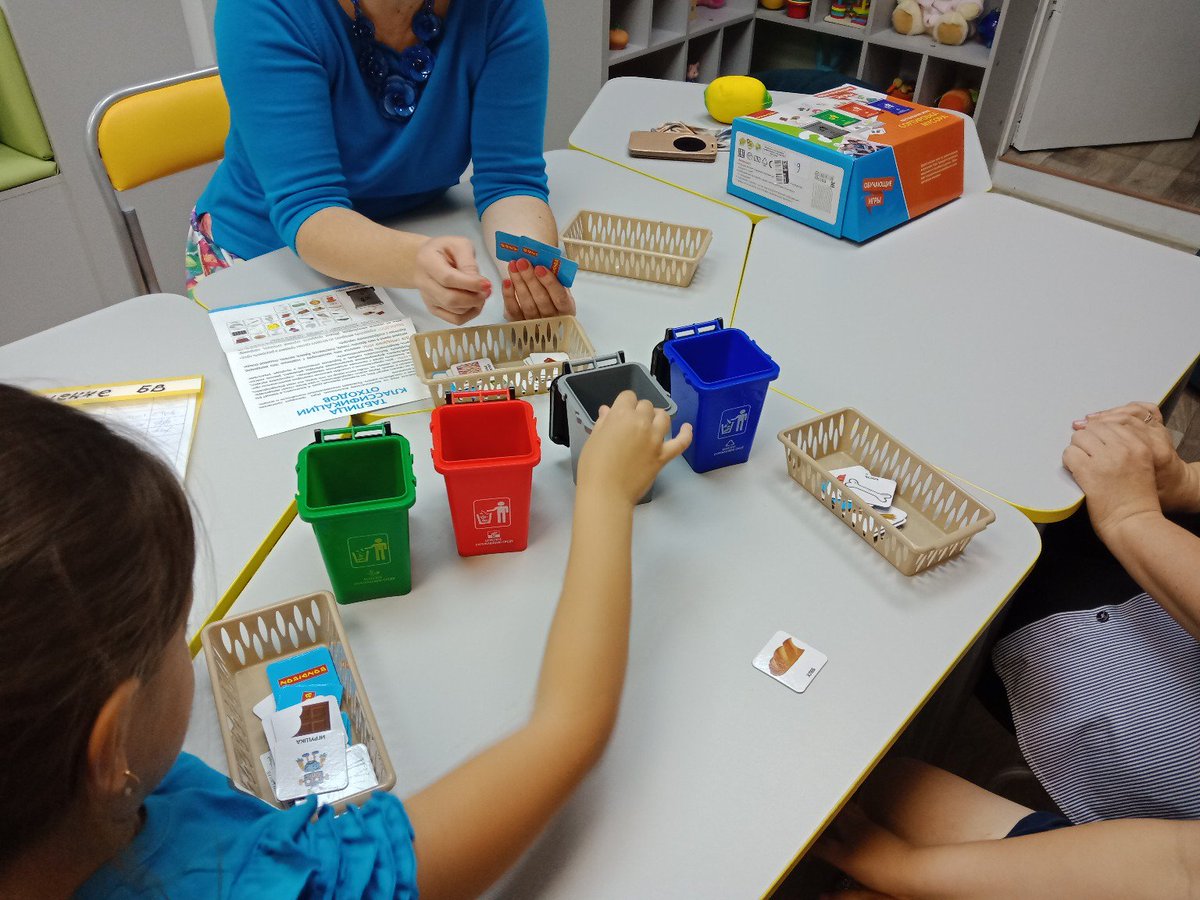 [Speaker Notes: Задачи проекта представлены на слайде.]
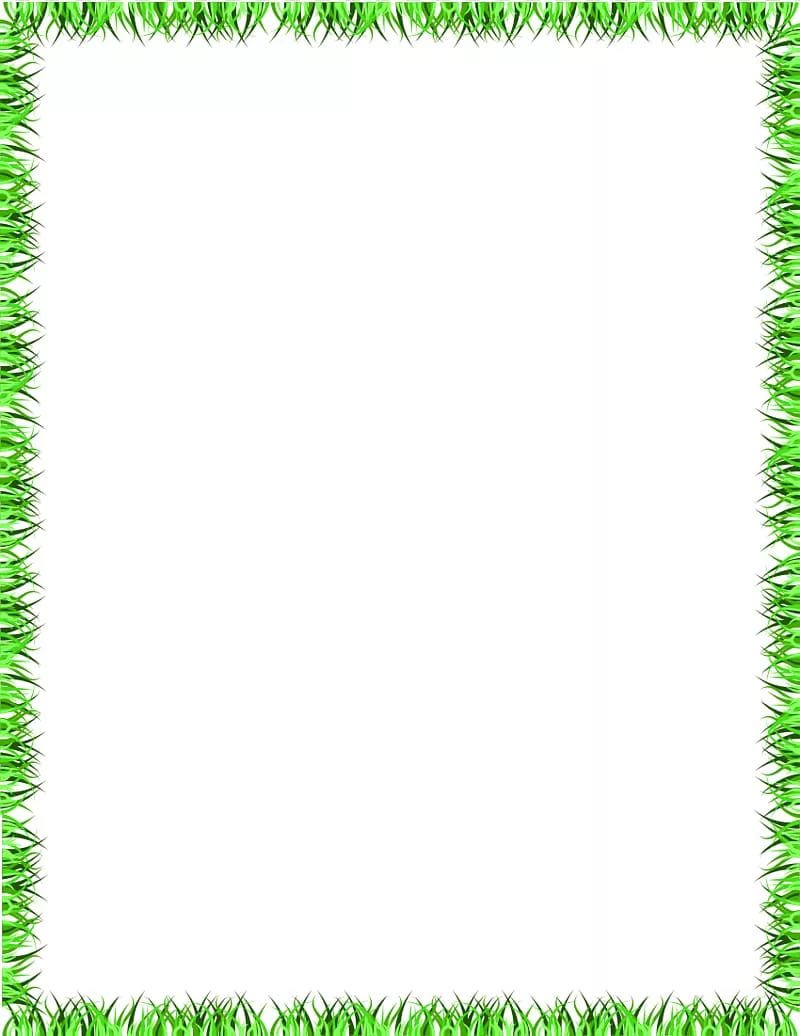 Экологические беседы
Уход за растениями , рассадой
Работа с детьми
Дидактические игры
Знакомство с семенами, высадка семян
[Speaker Notes: Формы работы с детьми были разными, они представлены на слайде.]
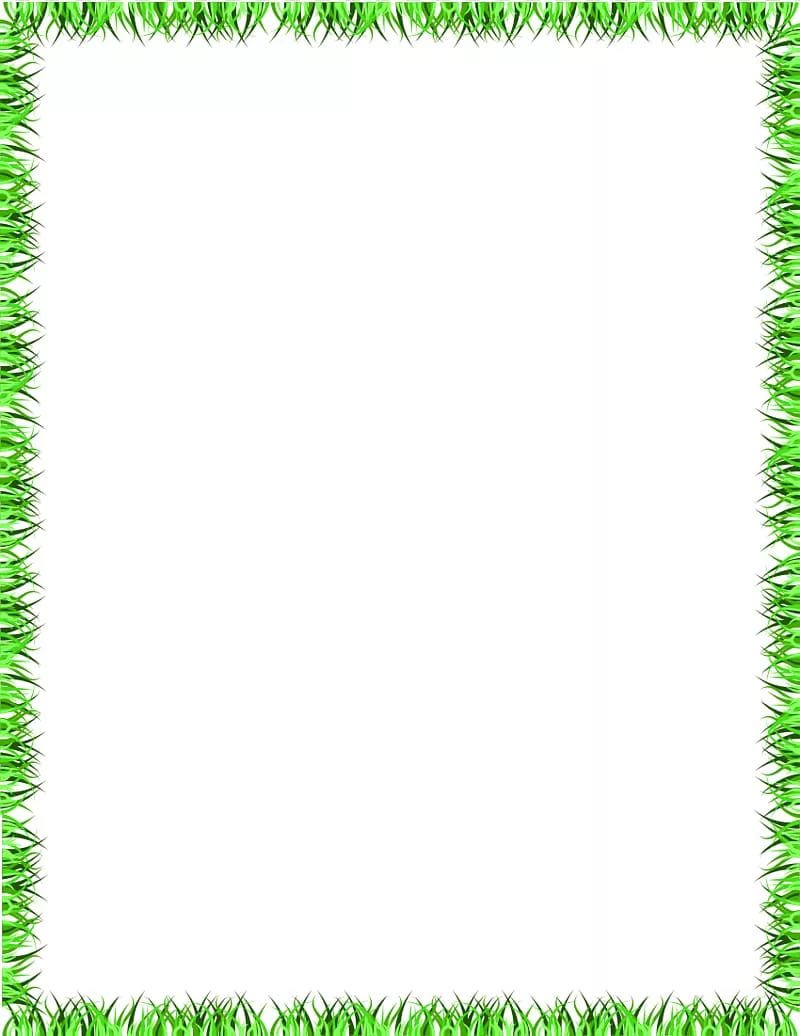 Знакомство с семенами. Высаживание семян
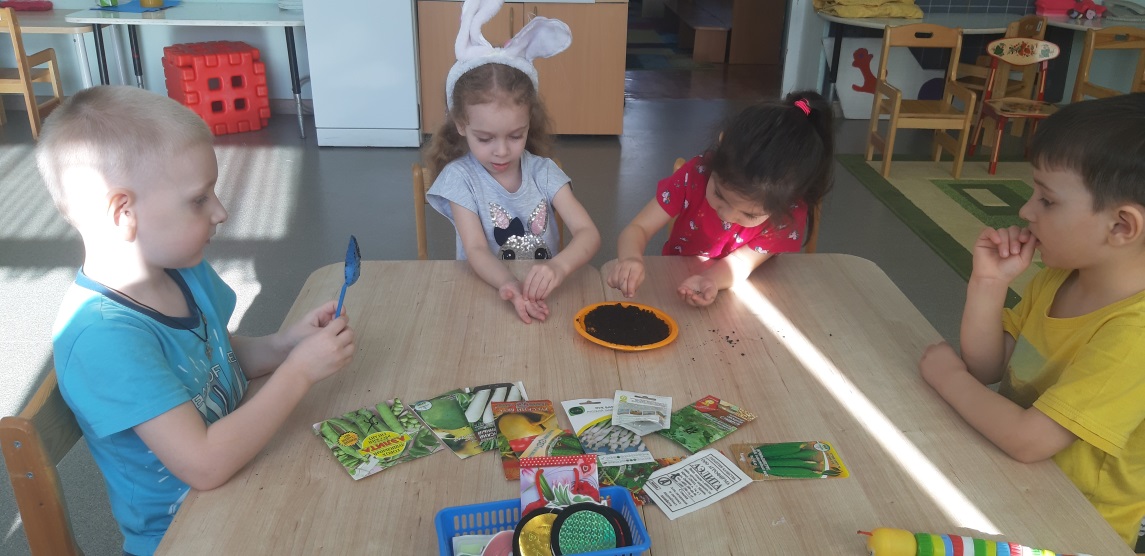 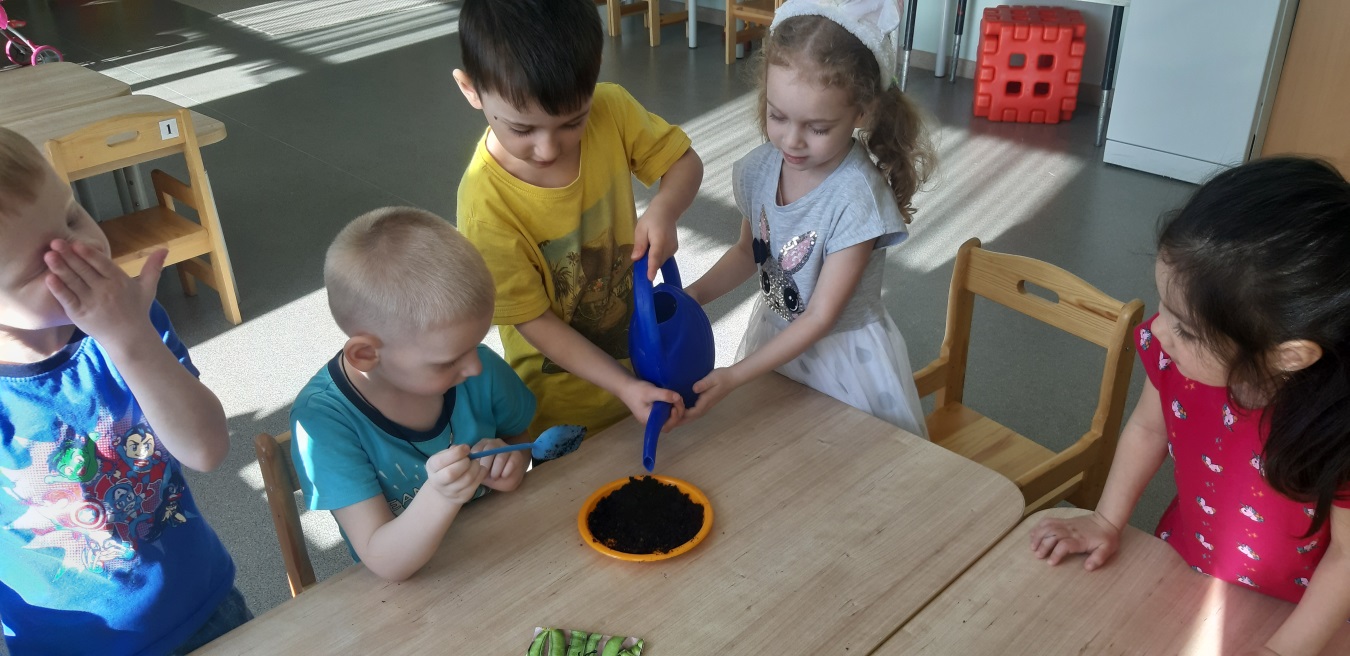 [Speaker Notes: С наступление весны мы приступили к высадке семян. Но первым делом ребята сделали вывод, что семена бывают разной формы и размера. Сабина и Маша  высаживали семена в землю, а  Максим и Магомед поливали (старшая группа)]
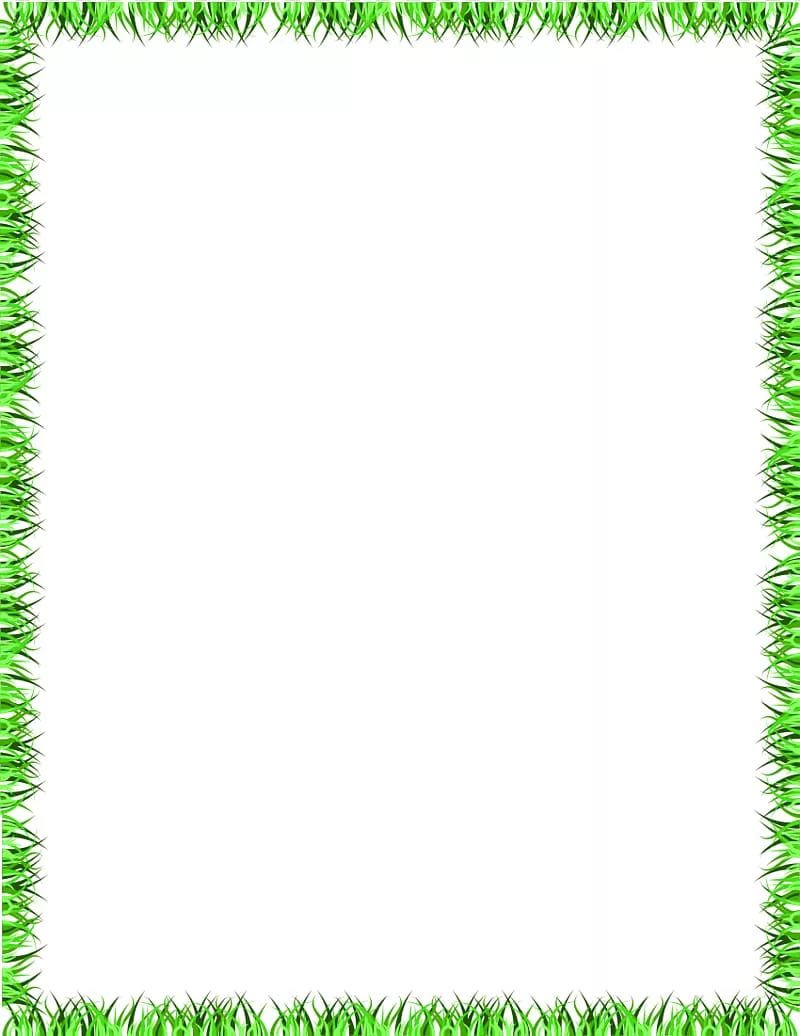 Уход за растениями, рассадой
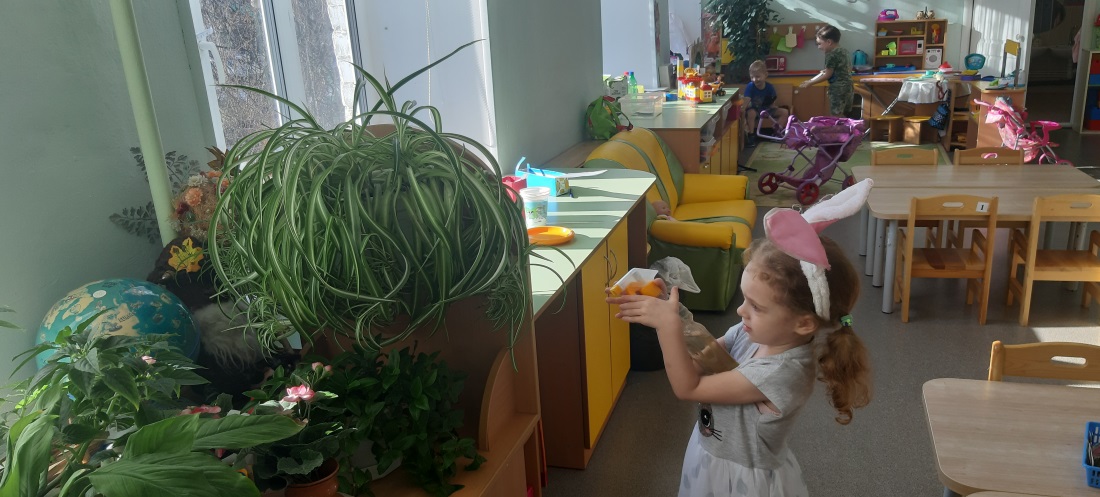 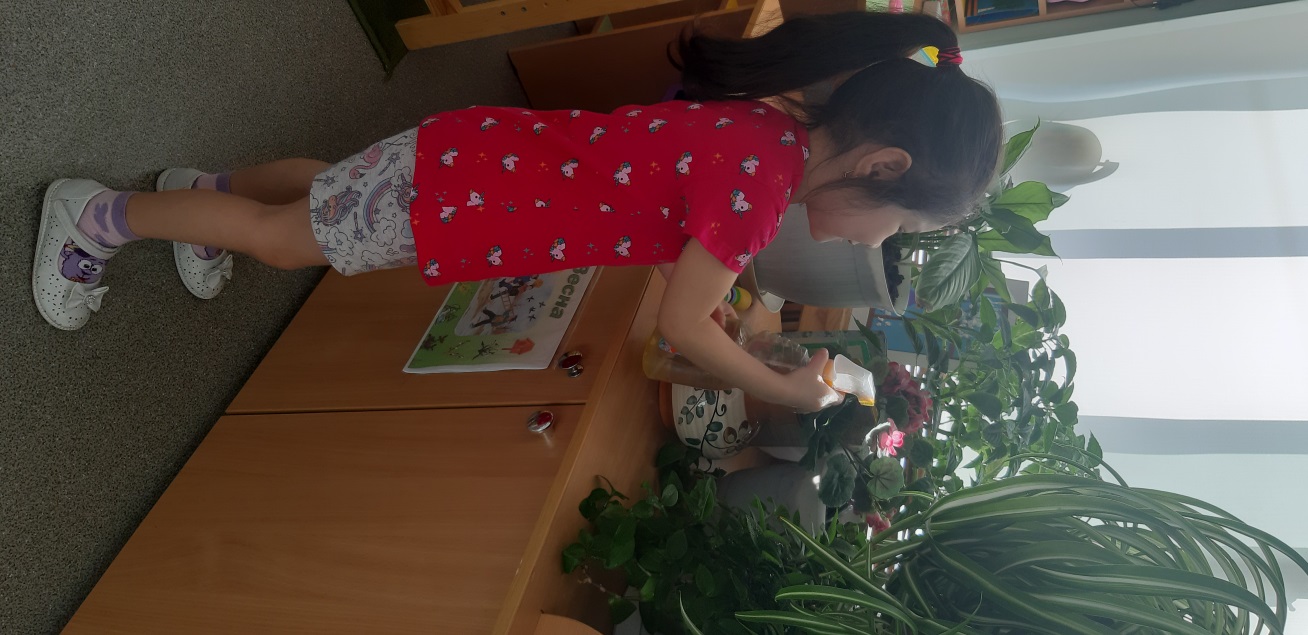 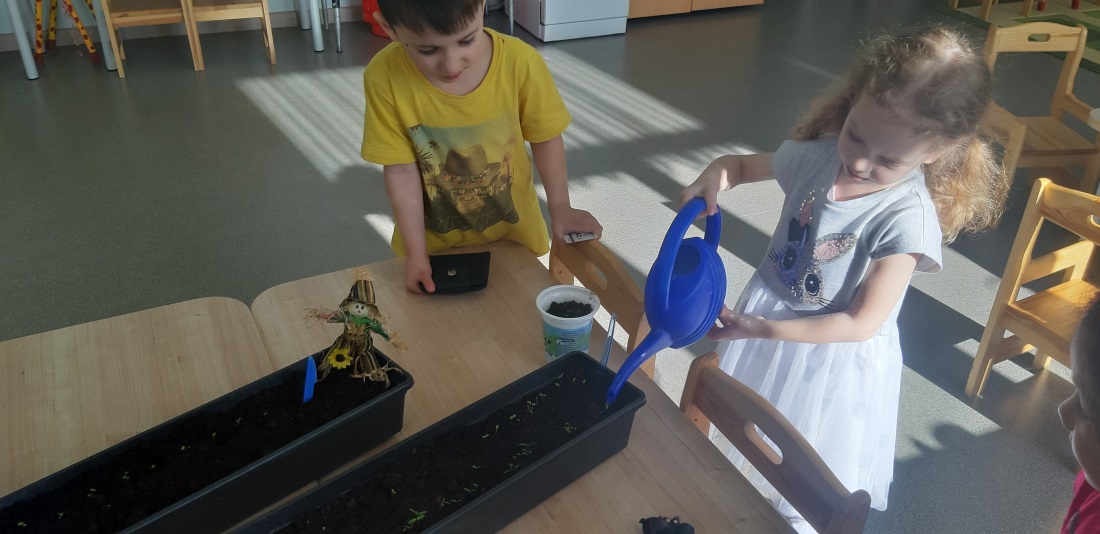 [Speaker Notes: Еще в начале года у ребят плохо получалось ухаживать за растениями, но по истечении времени ребята научились  правильно  опрыскивать, рыхлить и поливать растения. Маша Л. очень ответственно отнеслась к высадке семян, и за своей рассадой ухаживала самостоятельно.]
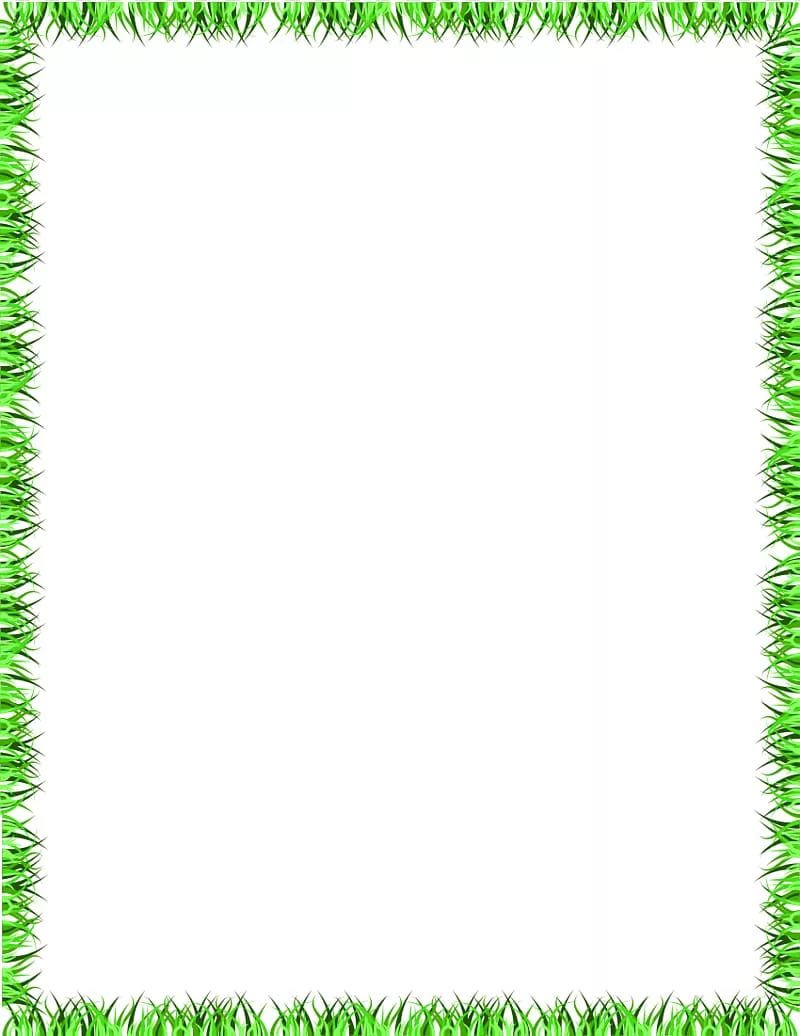 Помощь животным, бережное отношение  к растениям
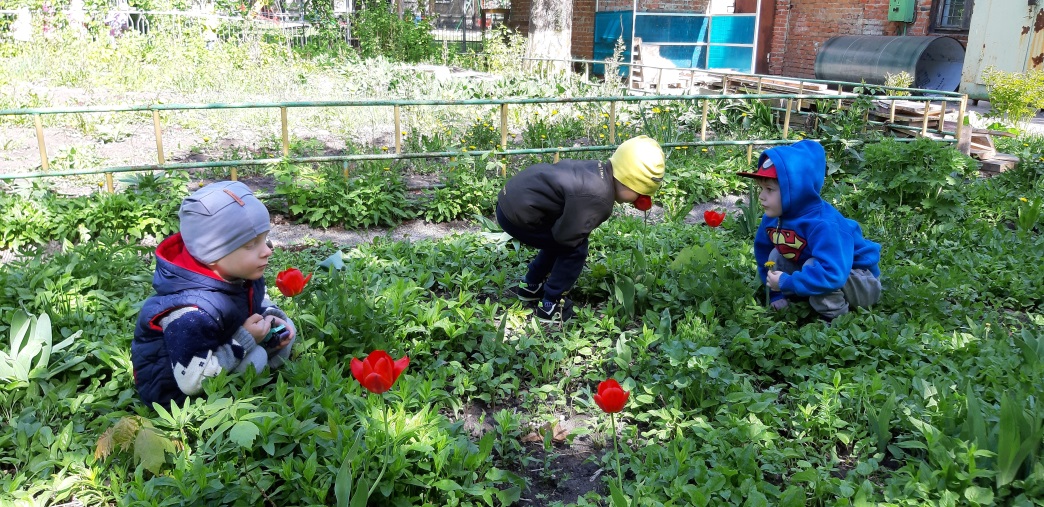 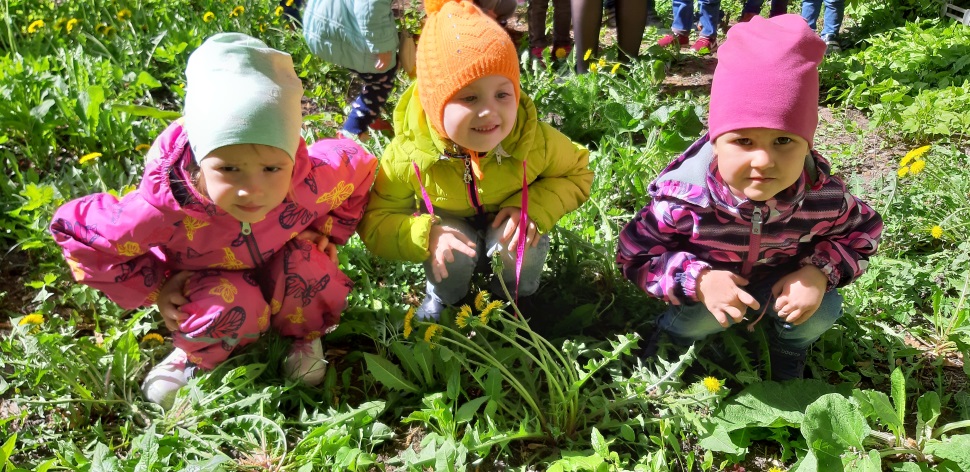 [Speaker Notes: В нашем огороде выросли цветы,  а Матвею, Косте и  Мише хотелось рассмотреть цветы поближе.  Аккуратно их рассмотрев, мальчики не потревожив цветы вернулись к играм на прогулке.]
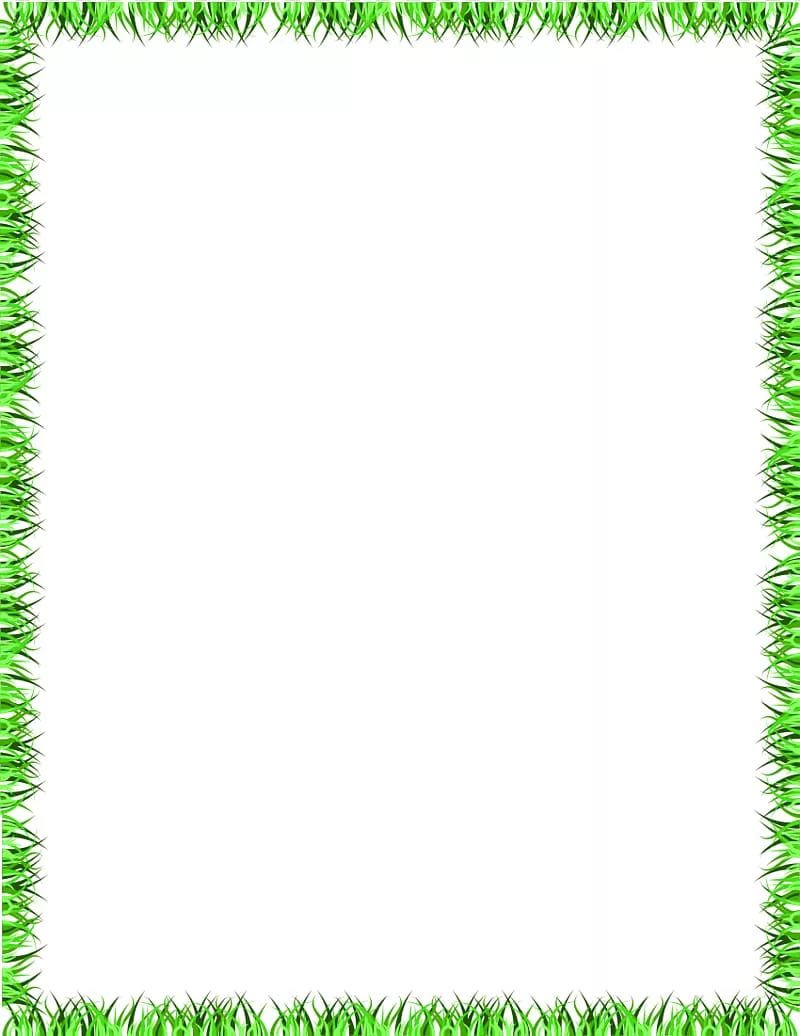 Работа с коллегами:
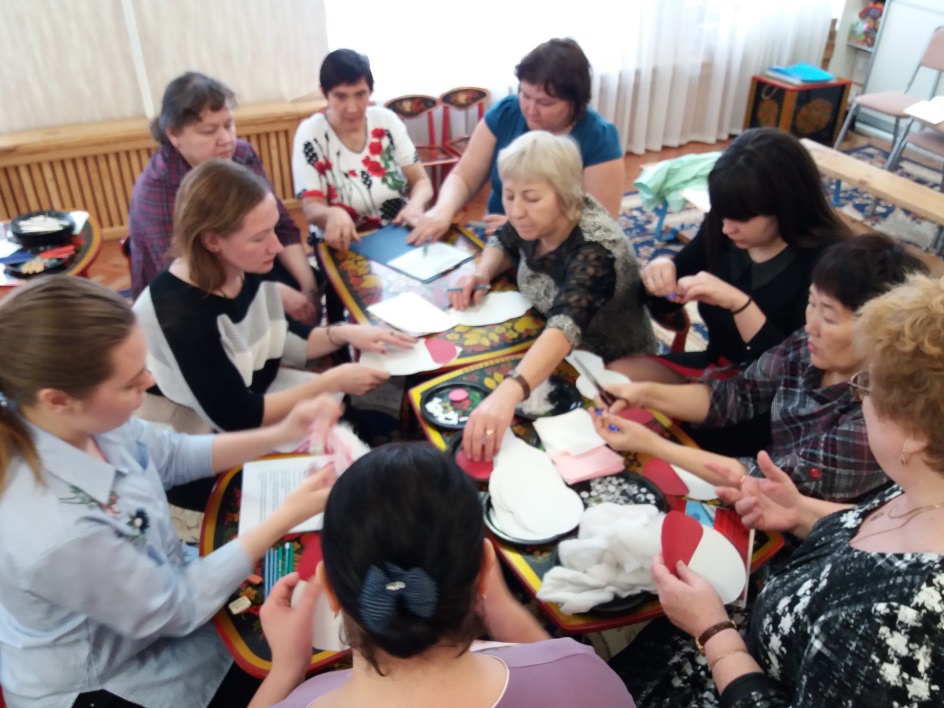 Помощь сотрудникам в посадке рассады
Школа молодого педагога
Педпонедельник
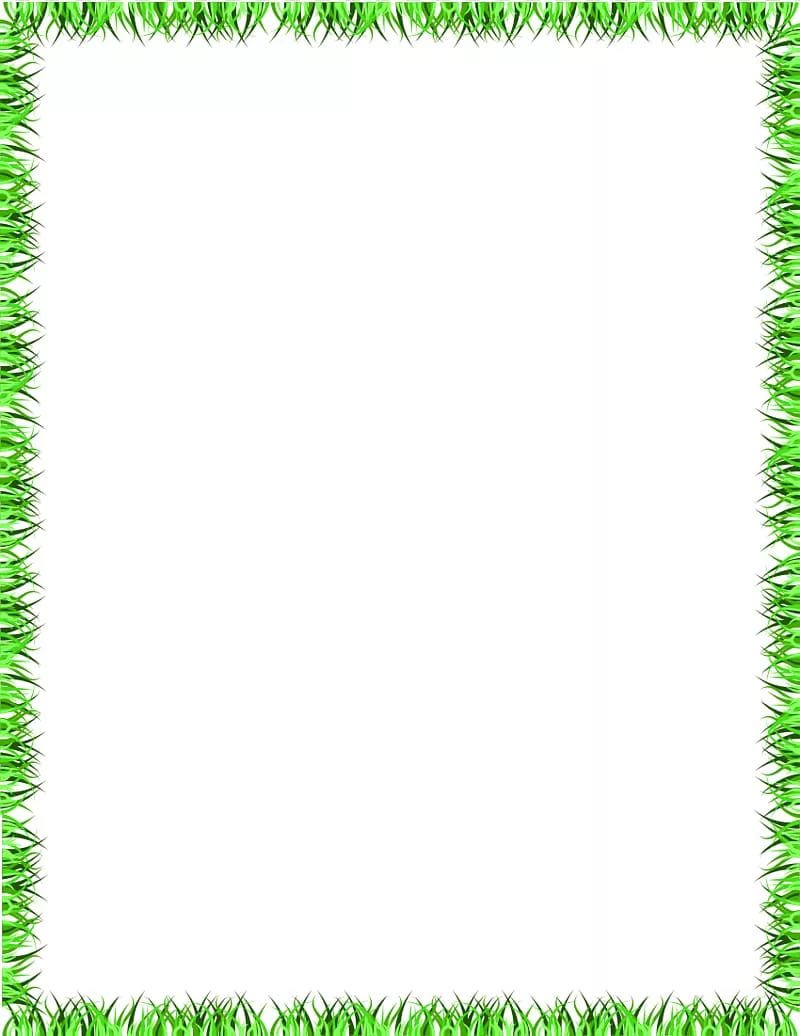 Помощь в высадке семян;
Совместное приучение детей к уходу за растениями,  помощь птицам
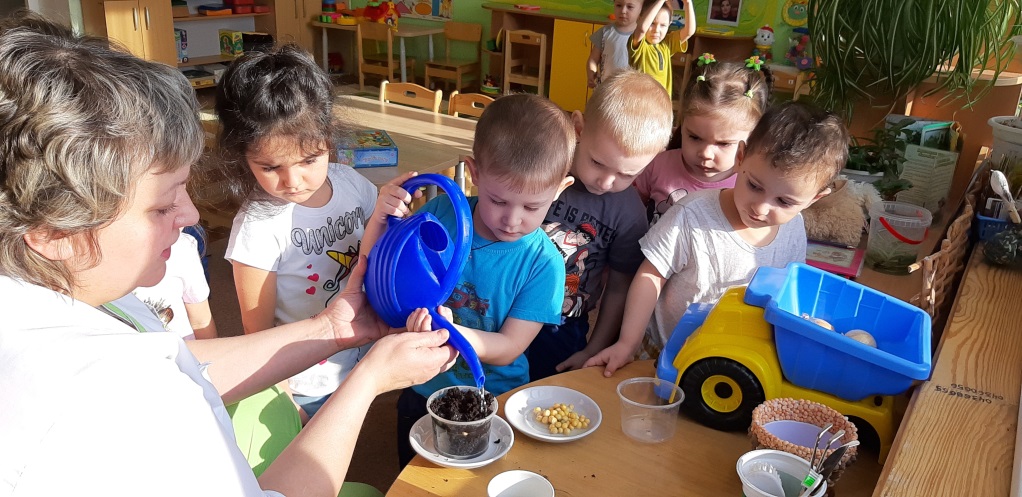 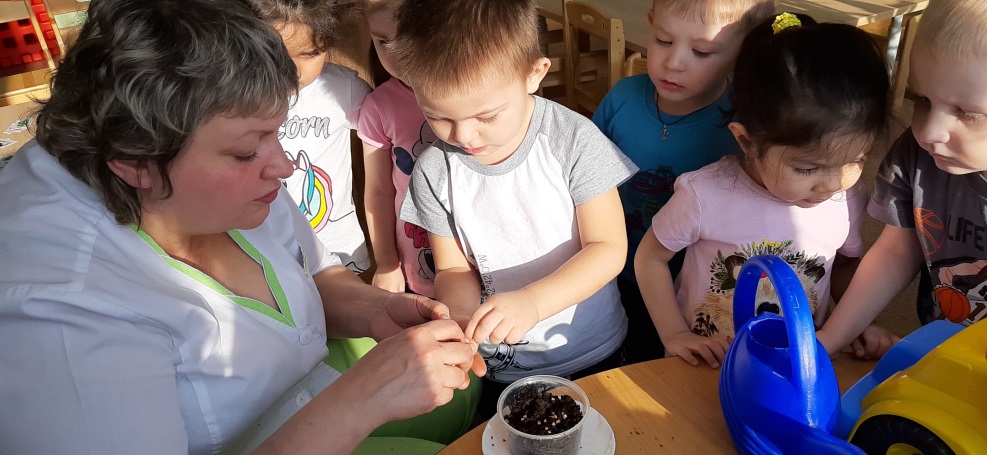 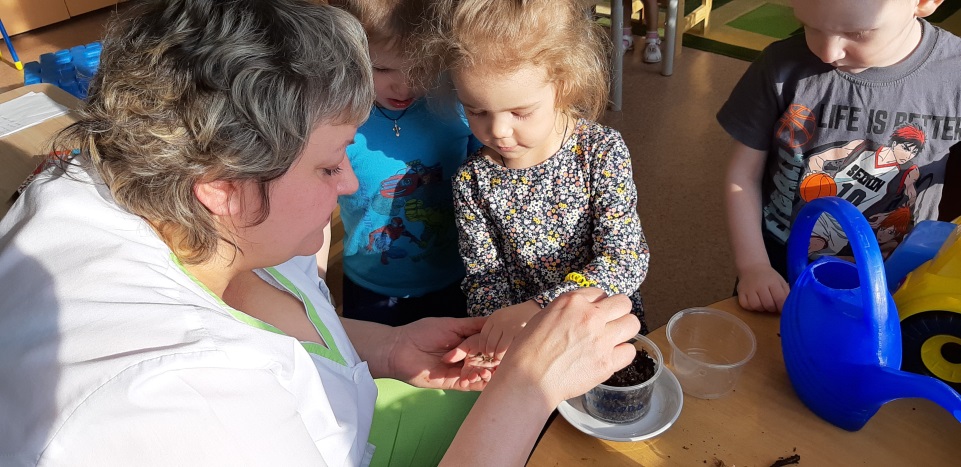 [Speaker Notes: А это занятие ребятам было особенно интересно, ведь мы пришли на помощь нашему младшему воспитателю, и всей группой помогли высадить ей семена. Вместо цветочных горшков мы использовали сломанную машинку  и сломанные кубики. Для нас и детей это были необычные цветочные горшки.]
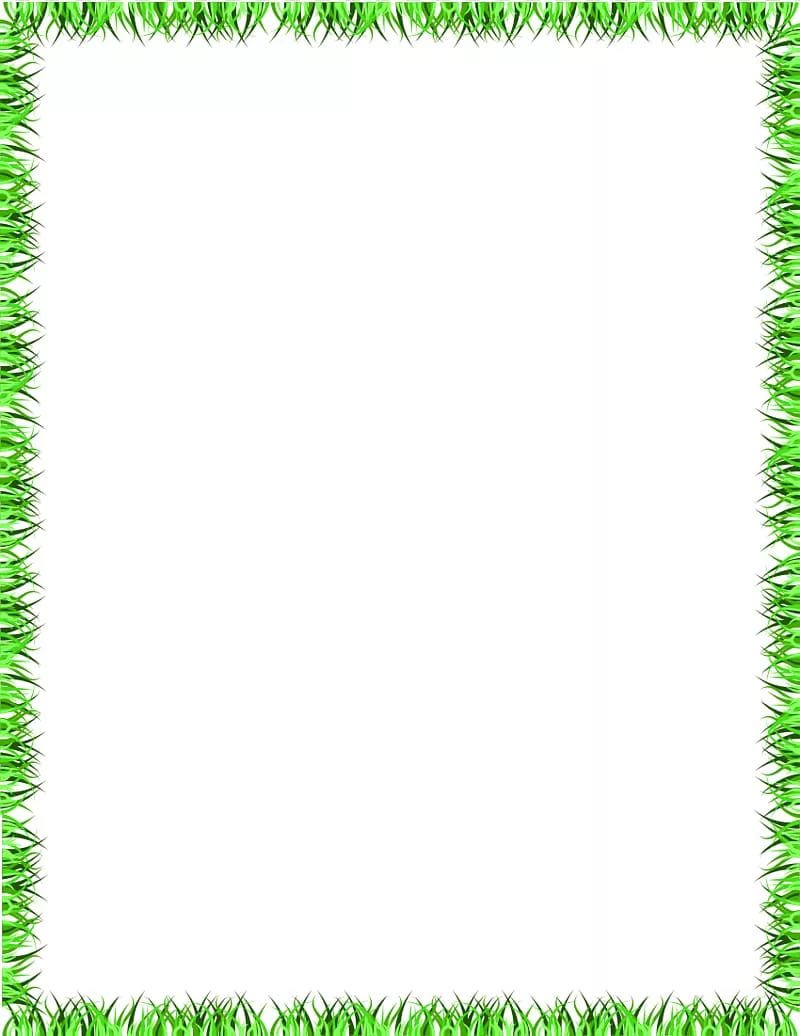 Работа с родителями
Приучение детей к уходу за растениями в домашних условиях;
Индивидуальные консультации «Ребенок и экология»
Памятки для родителей по экологии;
Мастер класс с родителями;
Помощь в уходе за растениями на участке;
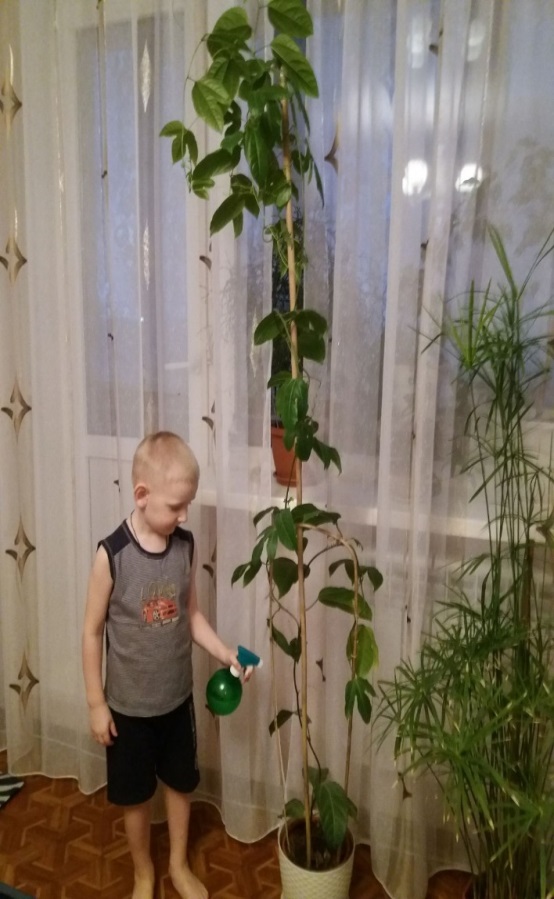 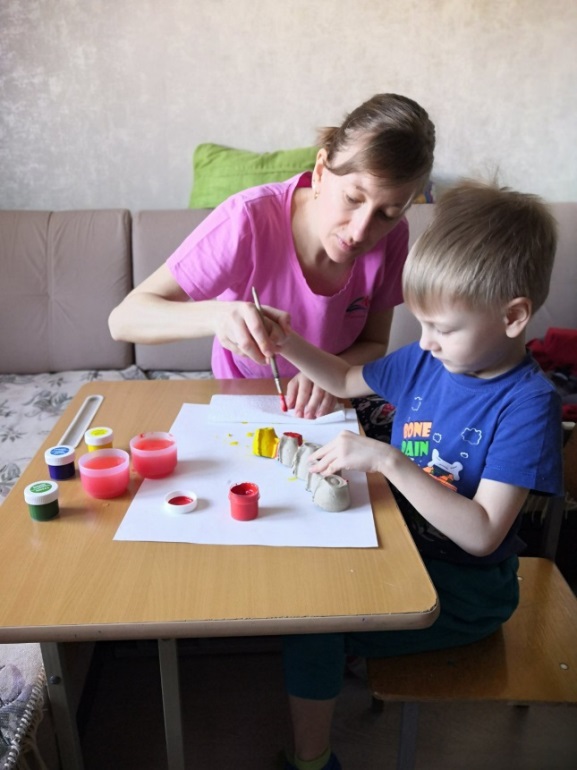 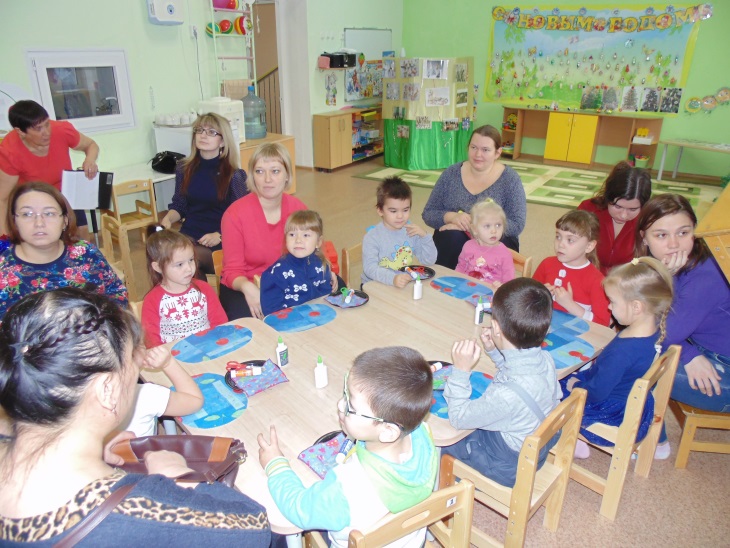 [Speaker Notes: Родители стали вместе с детьми изготавливать поделки  из бросового материала, так например мама вместе с Аркашей изготовили улитку из коробки для яиц. А мама доверяет Максиму  уход  за любимыми цветами, а самому Максиму это занятие очень нравится.]
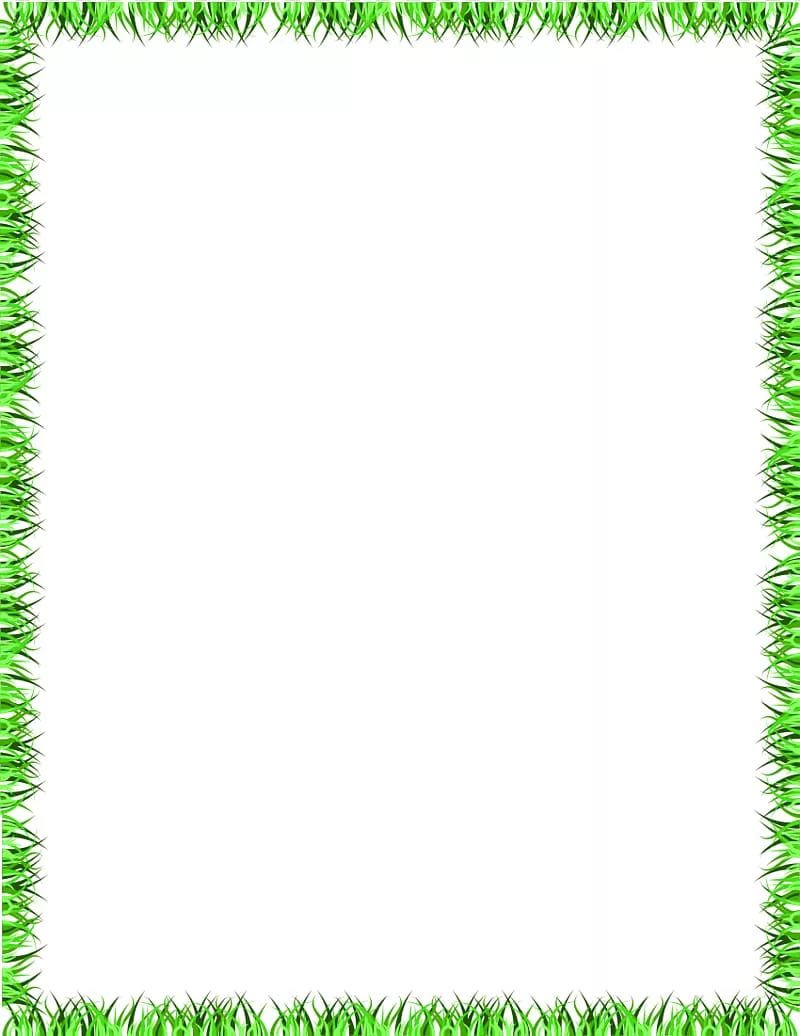 Результат
Дети научились правильно ухаживать за растениями  в группе и на участке

Детей могут самостоятельно высаживать семена и выращивать  их
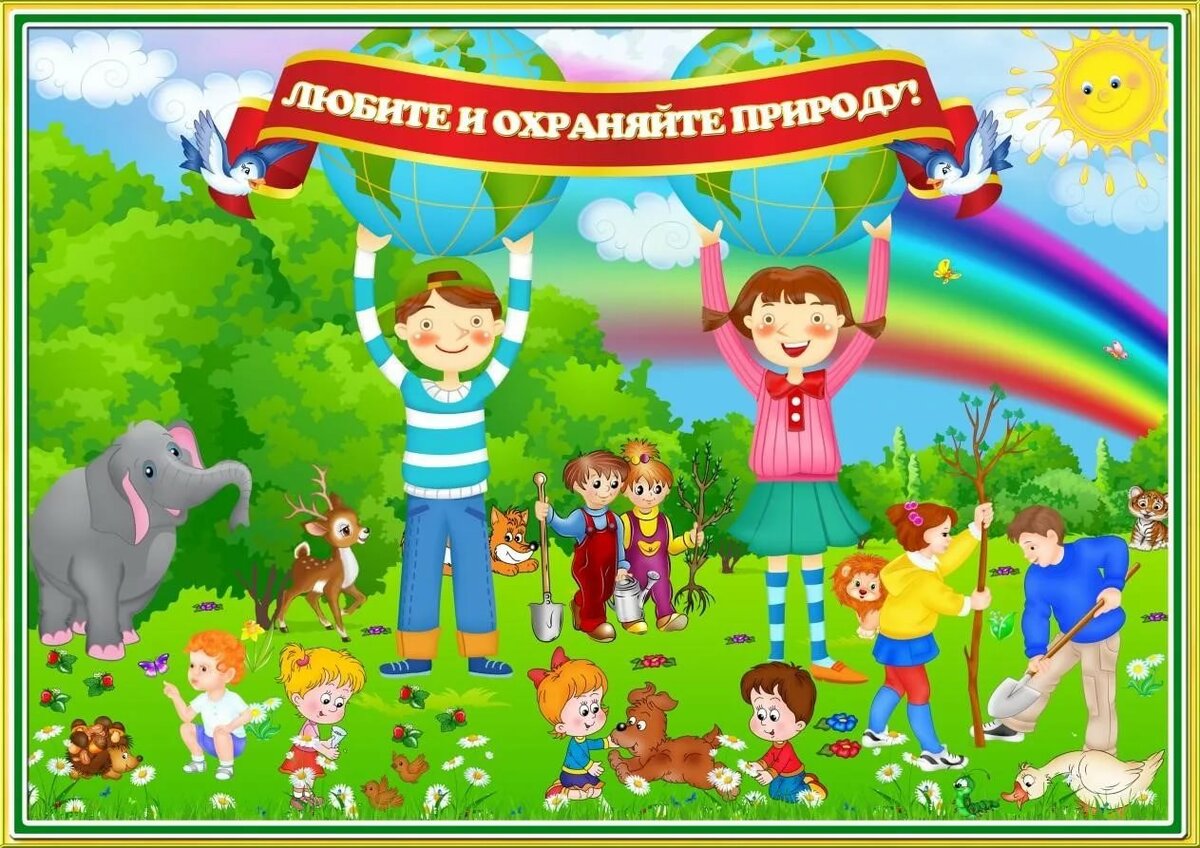 [Speaker Notes: Путем экспериментирования ребята выяснили , что семена бывают разных форм и размеров;
- Научились высаживать семена ухаживать за рассадой;
- В домашних условиях родители стали привлекать детей к уходу за растениями;]
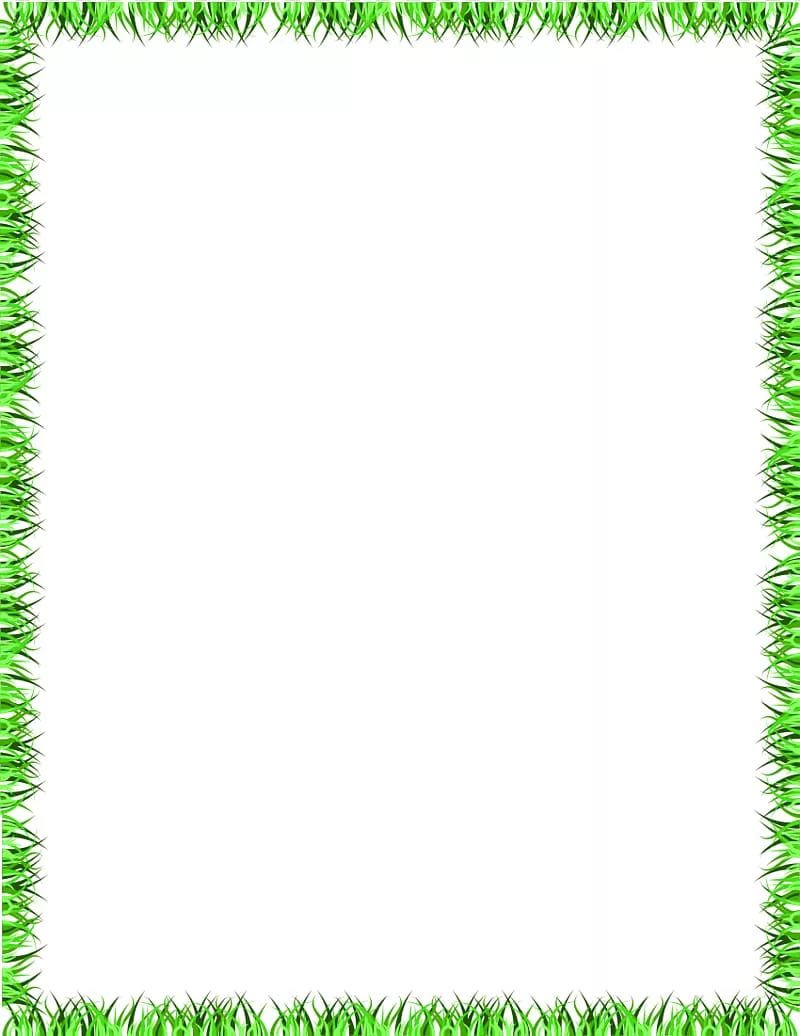 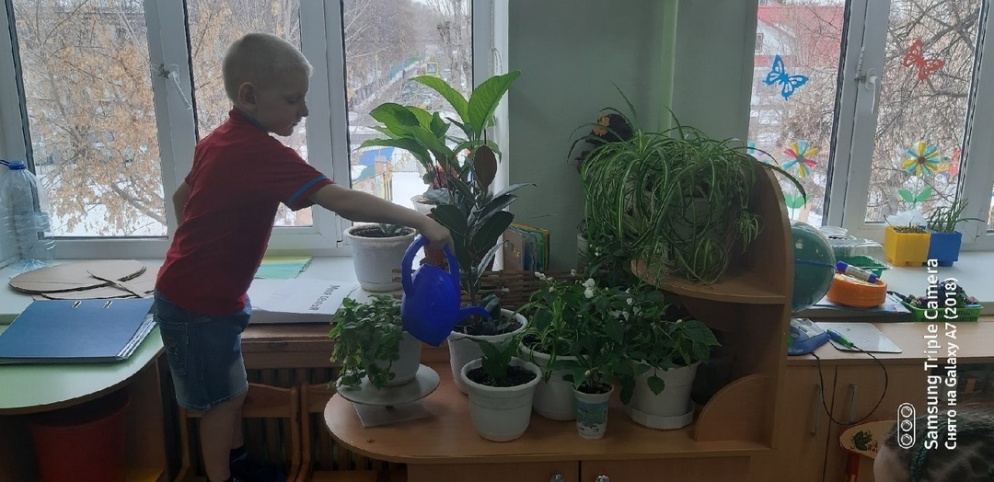 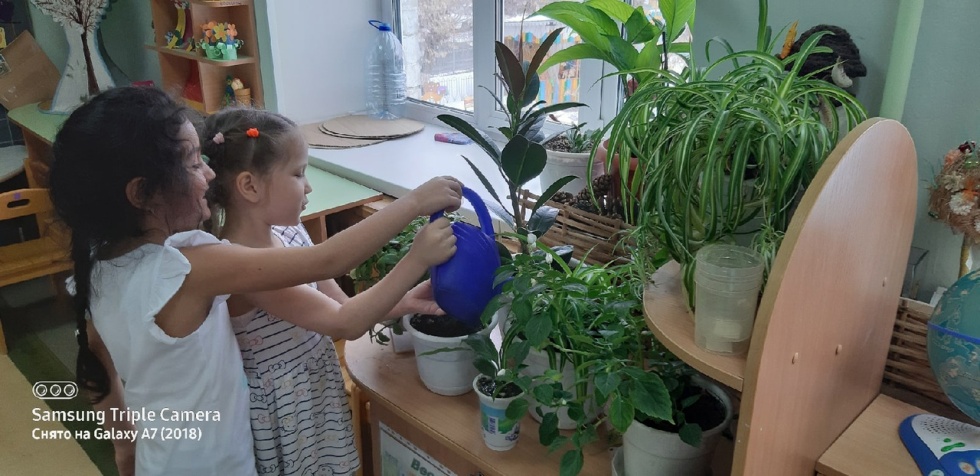 Забота о групповых              растениях
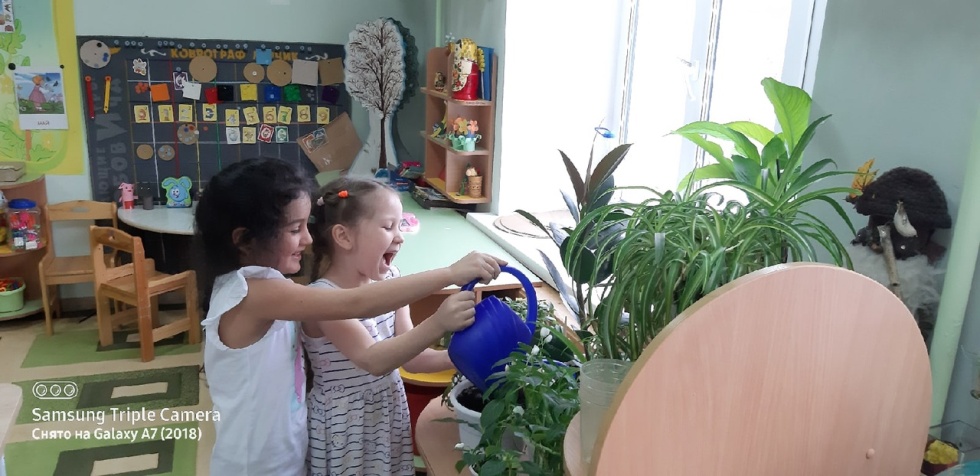 [Speaker Notes: В 2021 -2022 году ребята подготовительной группы «Вишенка» уже самостоятельно проявляли заботу о растениях групповом помещении . У ребят уже имелись необходимые навыки и знания и умения: поливали цветы и растения  в группе по необходимости, рыхлили почву, опрыскивали растения, убирали уже высохшие листья.(подготовительная группа)]
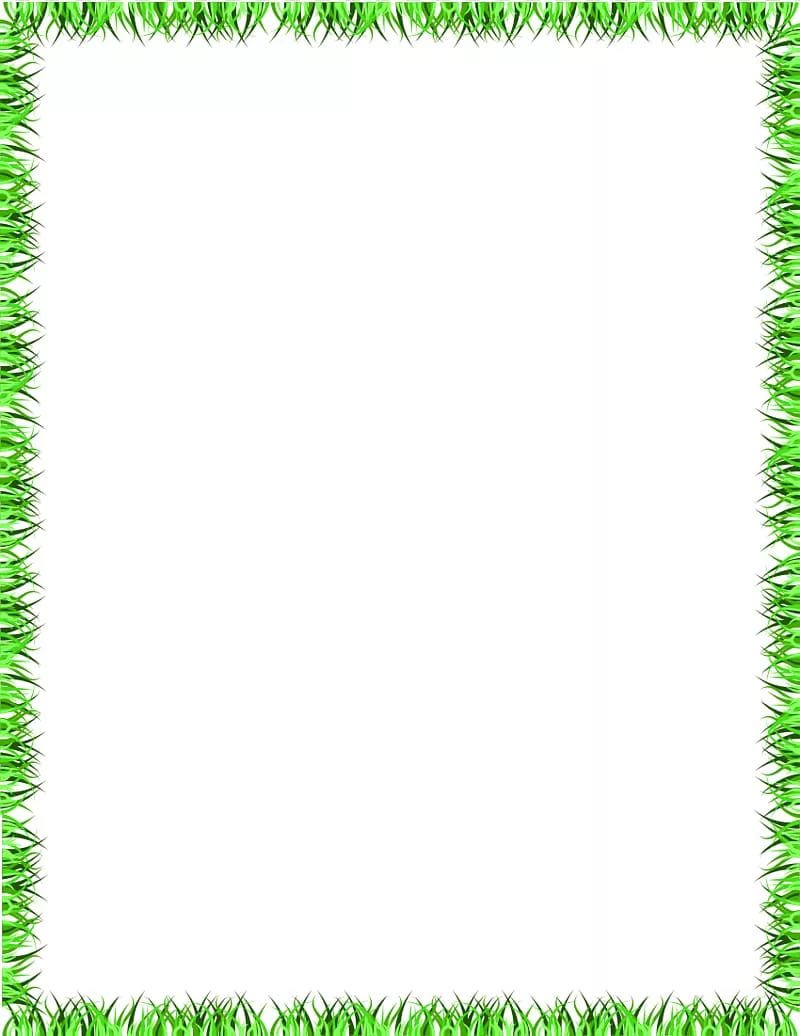 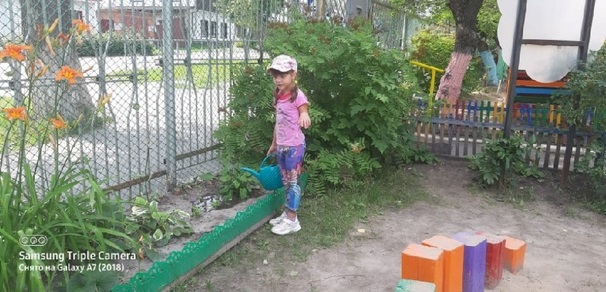 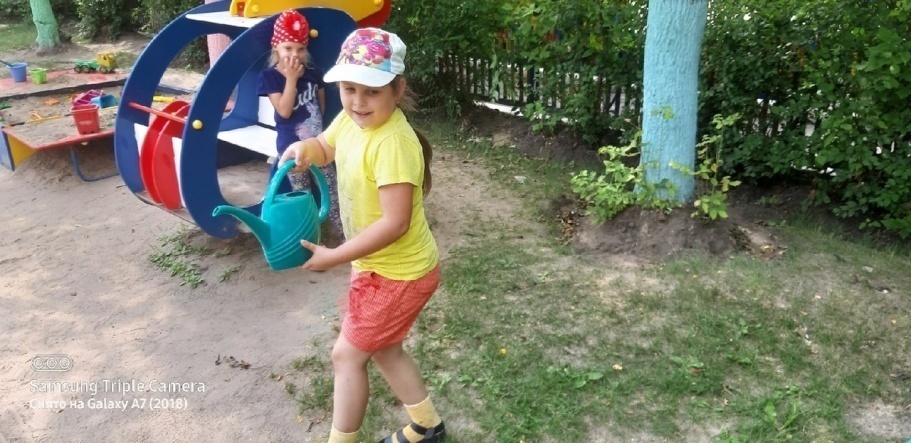 Полив растений
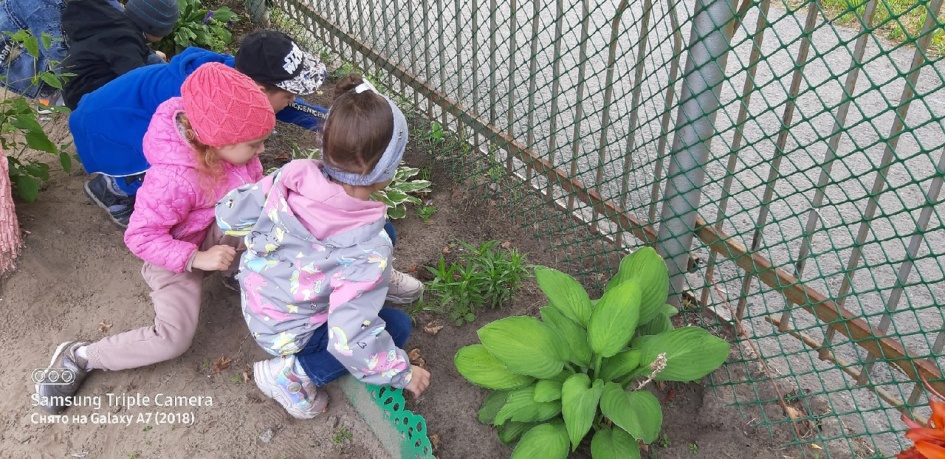 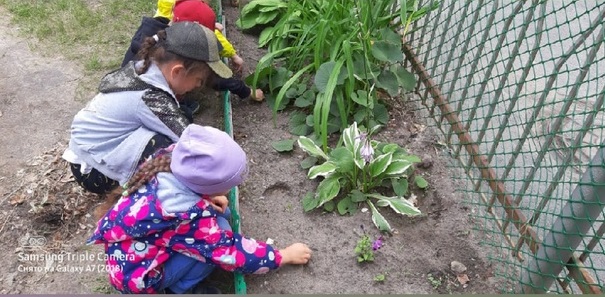 Уборка сорняков
[Speaker Notes: Ребята уже знают, что заботиться надо не только о групповых растениях, а так же о тех, которые украшают наш участок. Летом ребята поливали растения и рыхлили почву по необходимости. Убирали сорняки. Для ребят это забота стала своеобразным ритуалом.  Дети каждый день смотрели за состоянием почвы,   при необходимости в поливе брали лейку, набирали воду и поливали.]
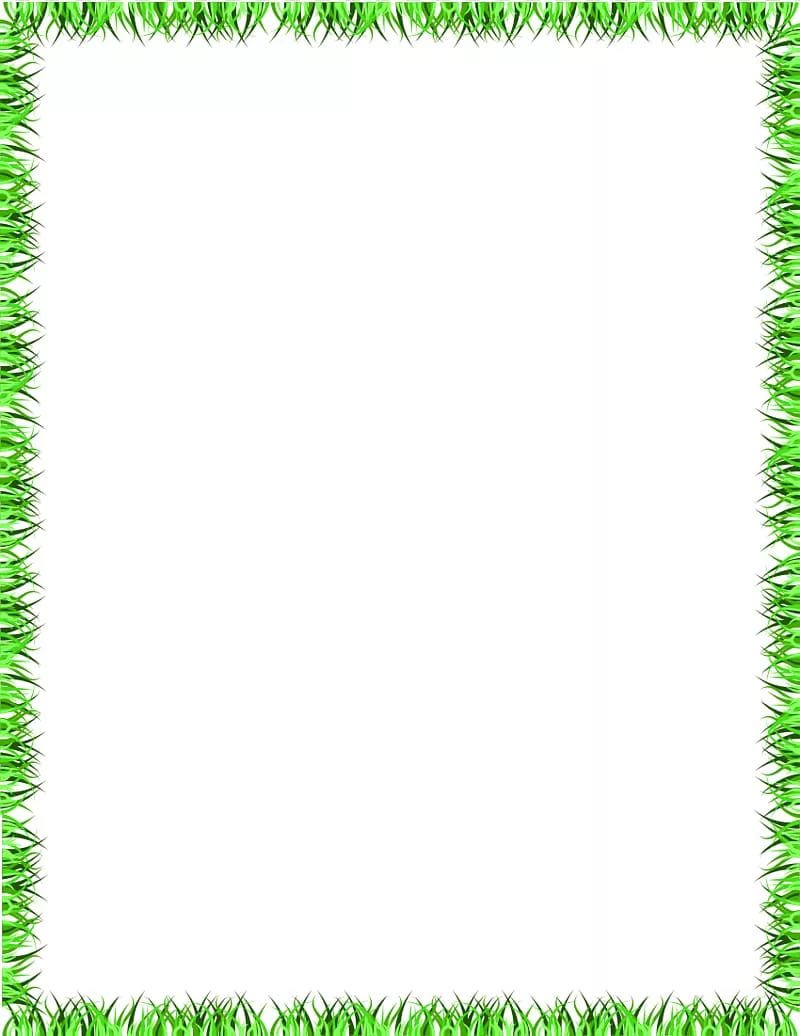 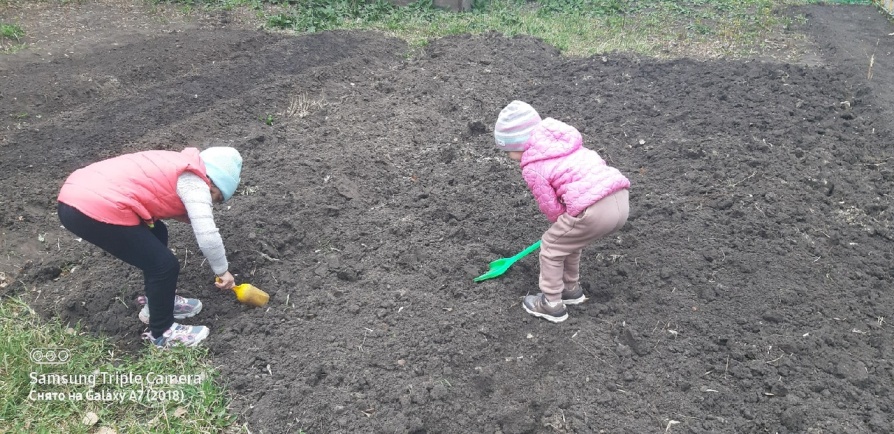 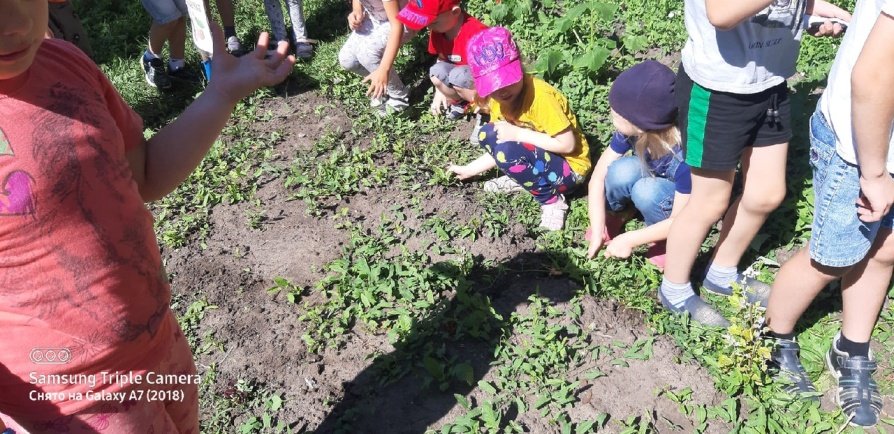 Уход за огородом
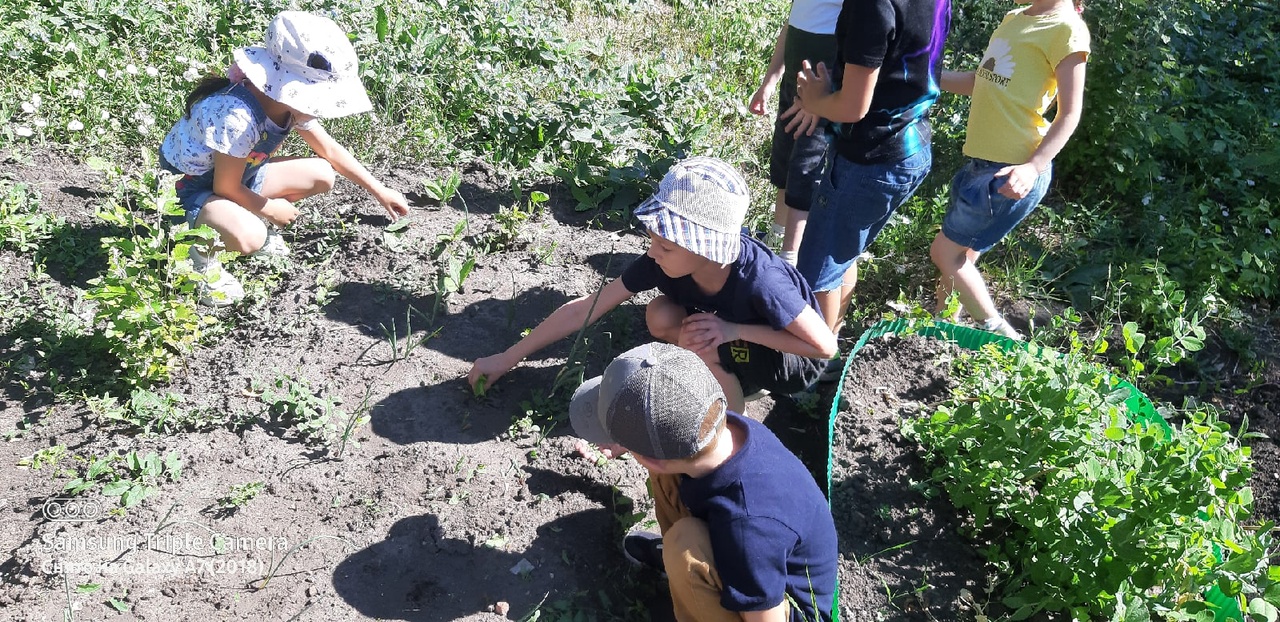 [Speaker Notes: Одним из интереснейших занятий для детей это конечно забота об огороде. Прошлым летом дети вместе с родителями подготовили почву для высадки, затем ребята высадили лук, и в течении всего лета заботились о нем.]
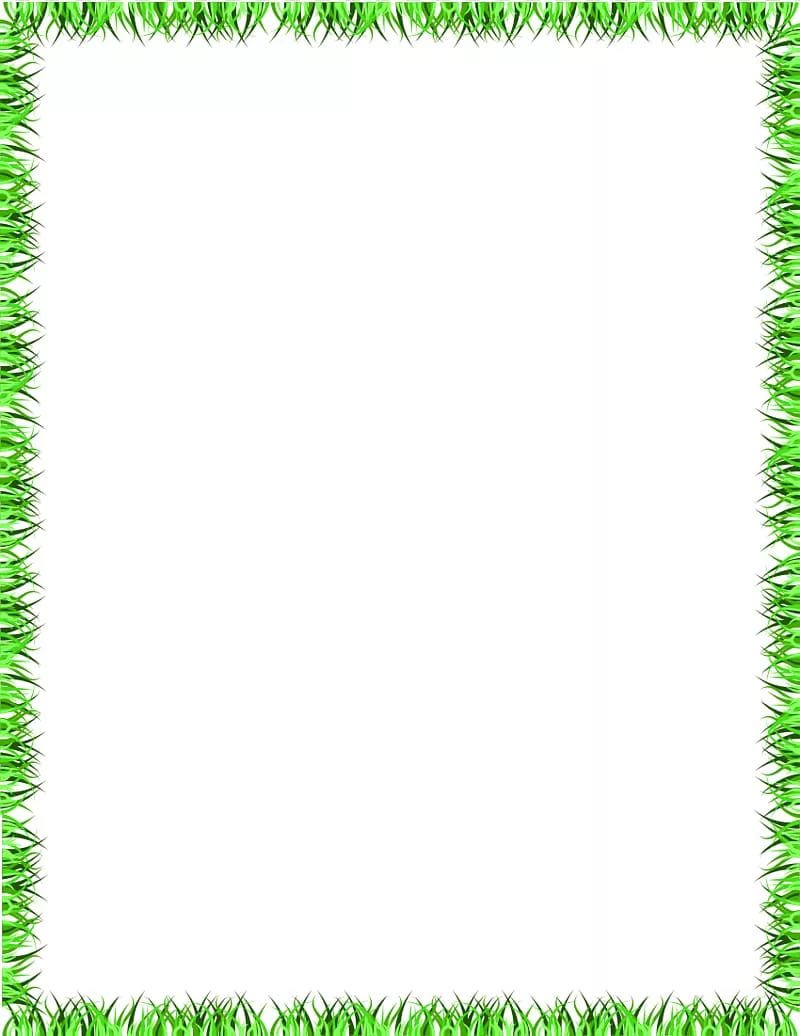 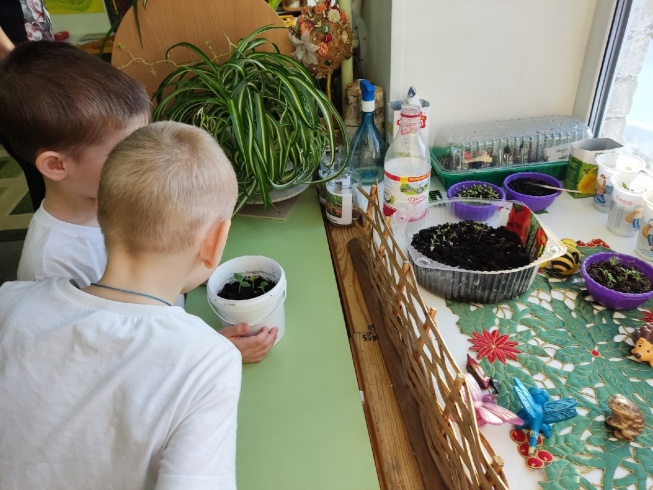 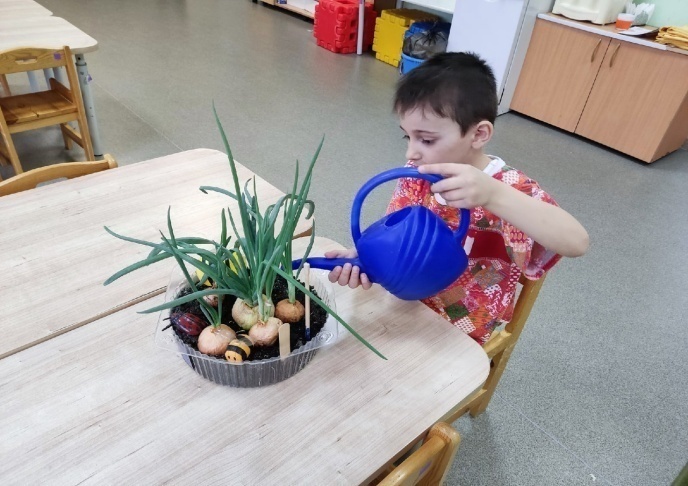 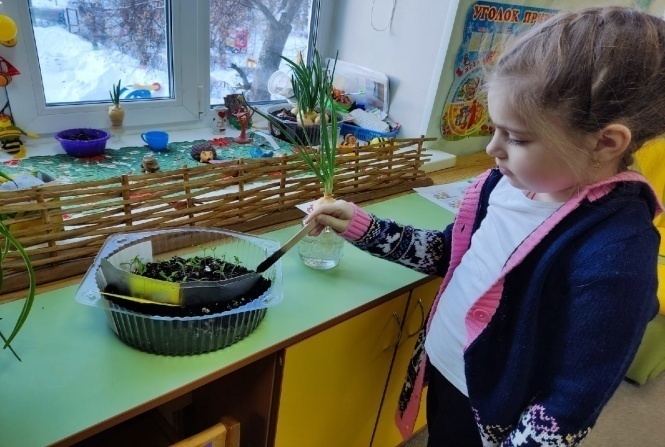 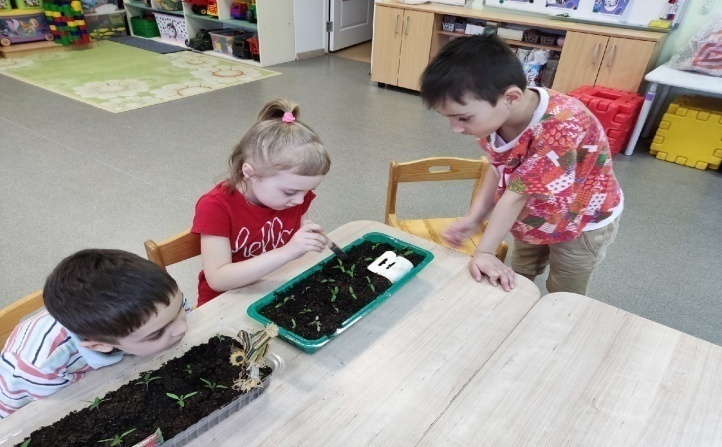 Подготовка саженцев для огорода
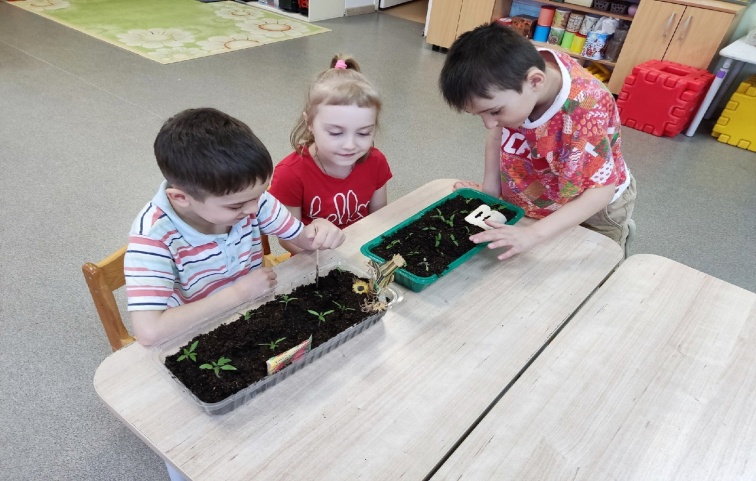 [Speaker Notes: Заниматься огородом было очень интересно, поэтому ребята к новому сезону высадки огорода готовятся более тщательно.]
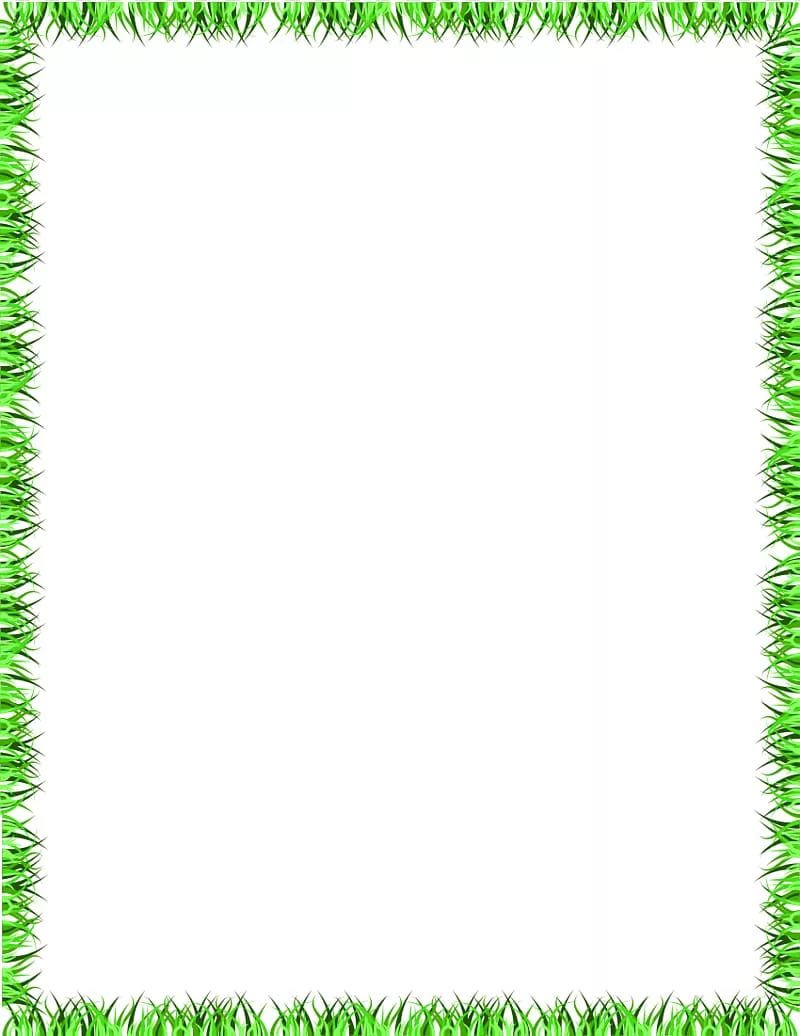 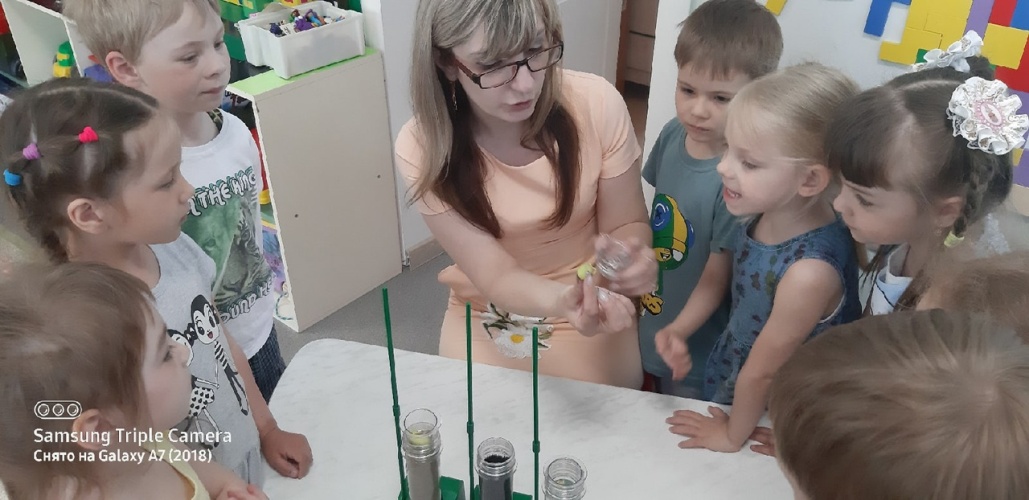 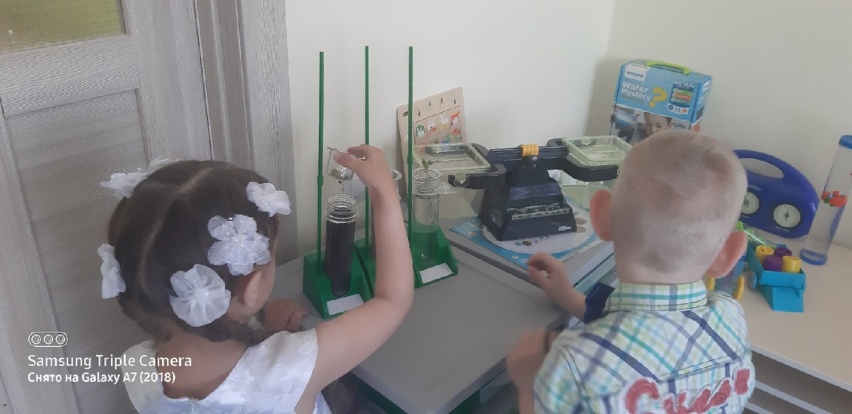 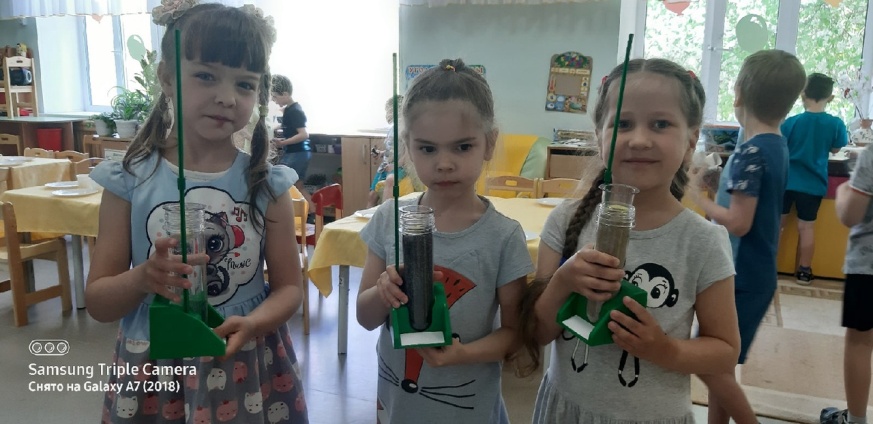 Экспериментирование с саженцами
[Speaker Notes: Одним из любимых занятий детей – это экспериментирование. Особенно когда они могут самостоятельно действовать.  Мной был предложен эксперимент по выращиванию саженцев, а именно  ребята высаживали горох и бобы в разные среды выращивания: вода, песок, земля. Наши выращенные саженцы подарены  в экспериментальный кабинет 8 корпуса.]
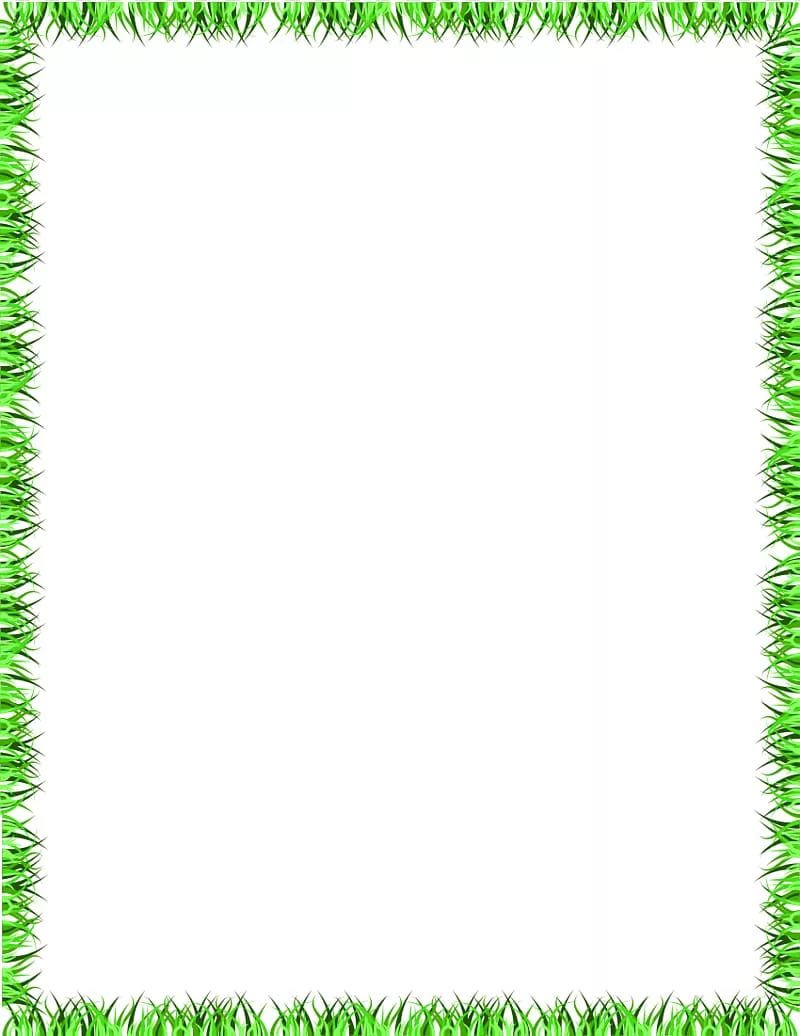 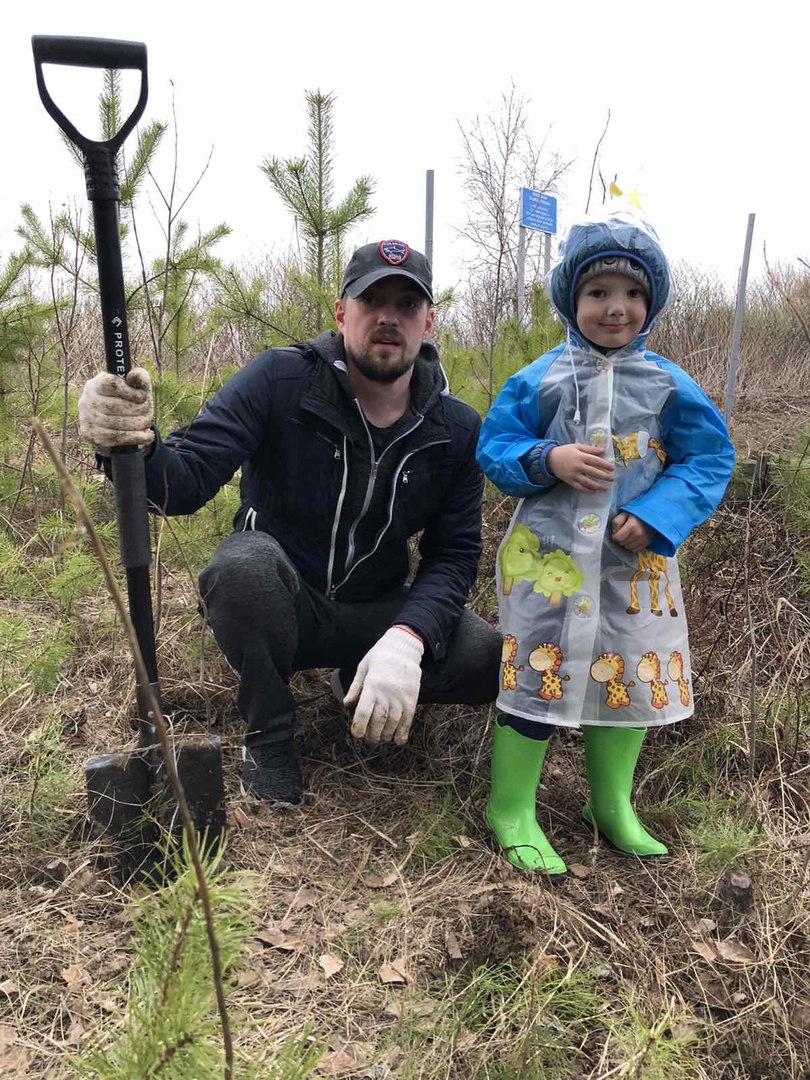 Высадка деревьев
[Speaker Notes: Родители группы «Вишенка» на протяжении всего проекта поддерживали нас, помогали с высадкой цветов, заботились об огороде, изготавливали кормушки, подкармливали птиц. Но некоторые из родителей особенно прониклись  идеей заботиться об окружающей, и занялись высадкой деревьев.]
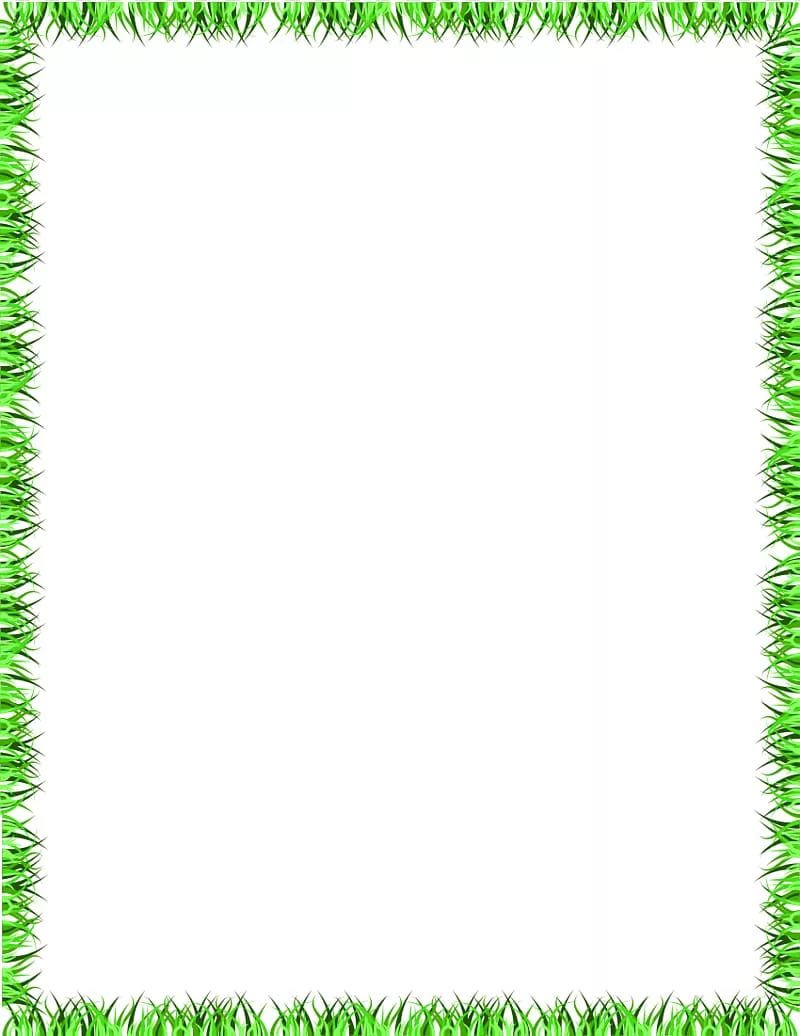 Буклеты для родителей
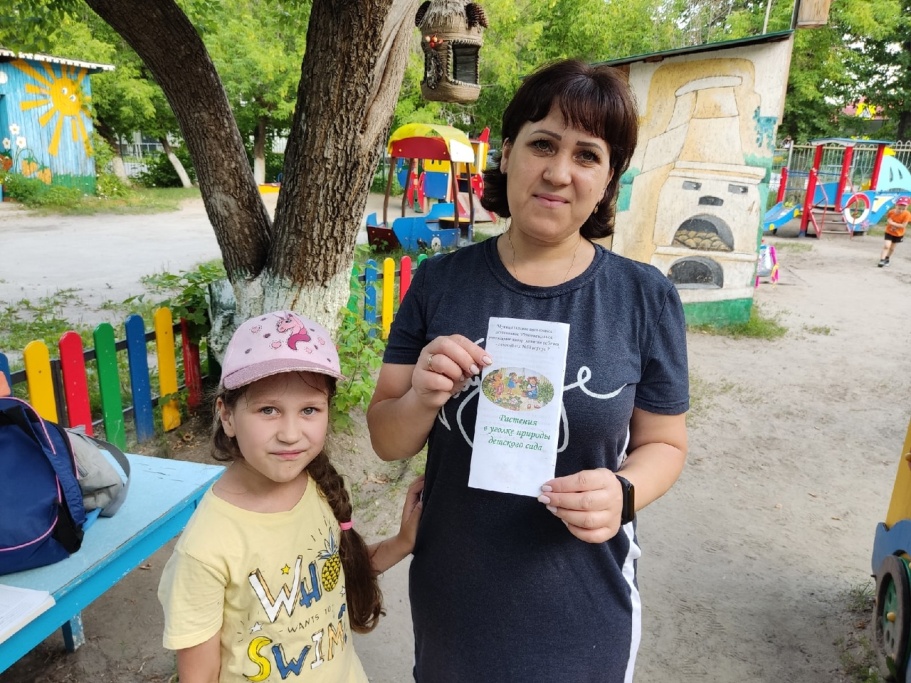 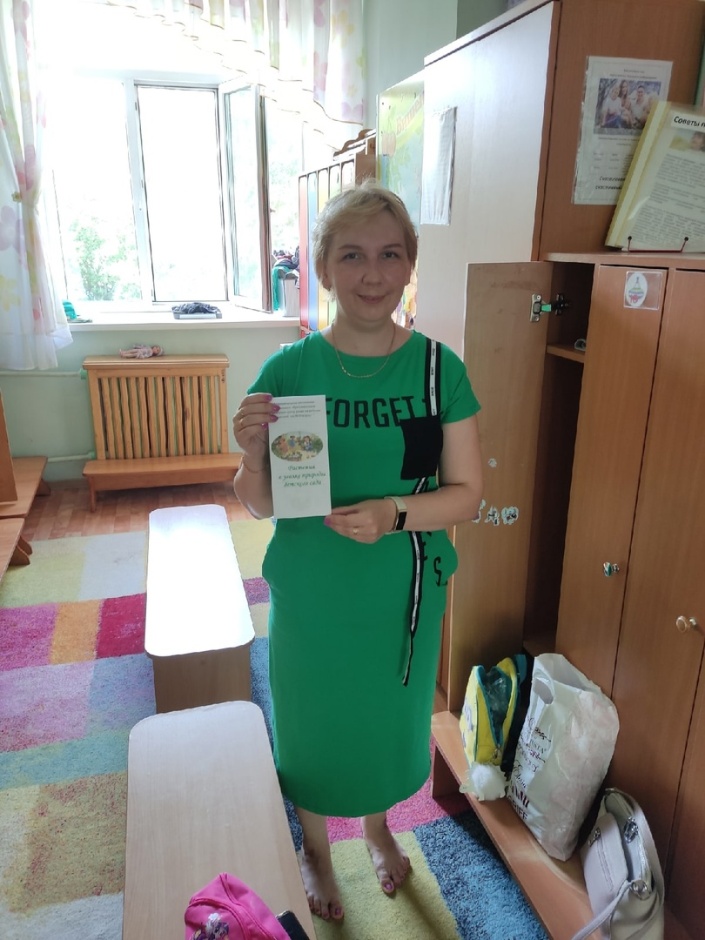 [Speaker Notes: Так же для родителей были изготовлены буклеты по экологическому воспитанию детей. В данном буклете была не только  информация о том, как правильно ухаживать за растениями, но и фото детей которые активно учувствовали в нашем проекте, что очень порадовало родителей.]
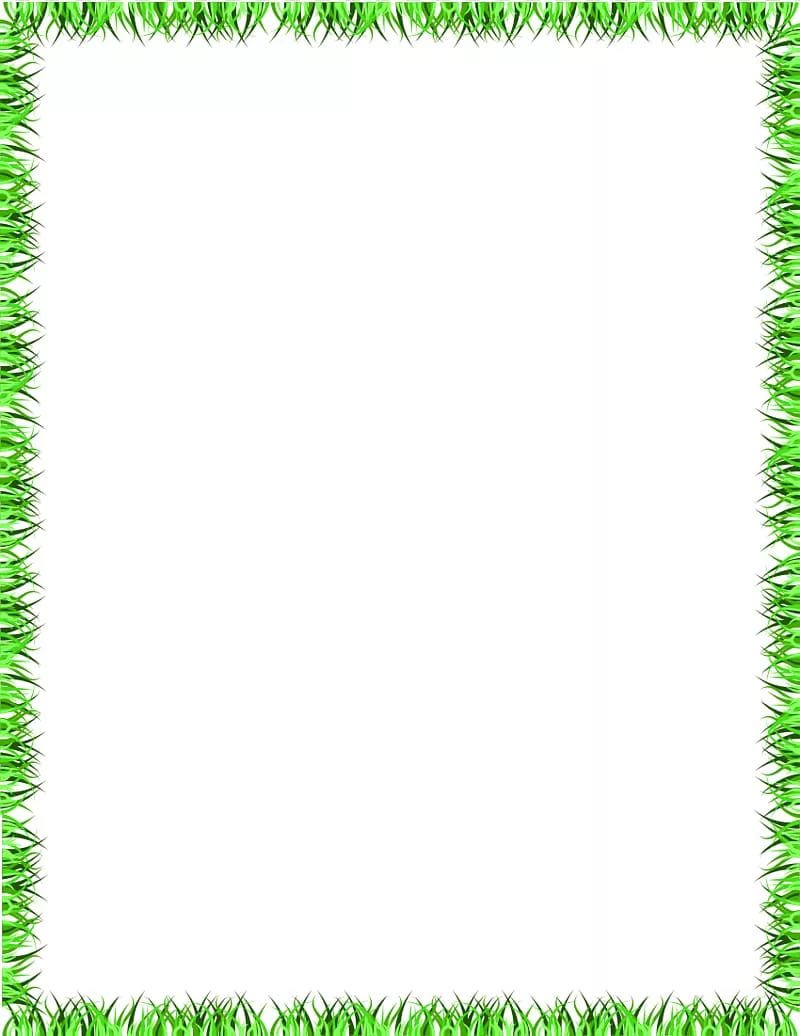 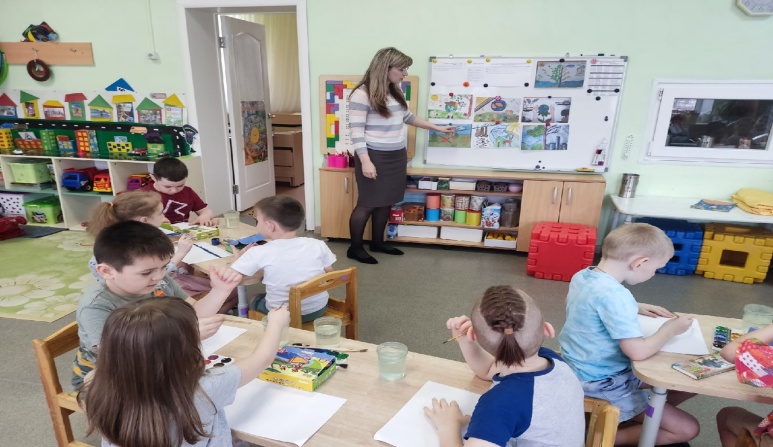 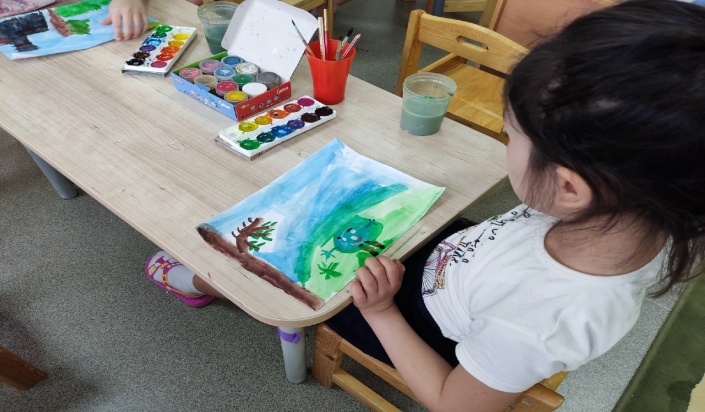 Выставка рисунков: «Земля наш общий дом»
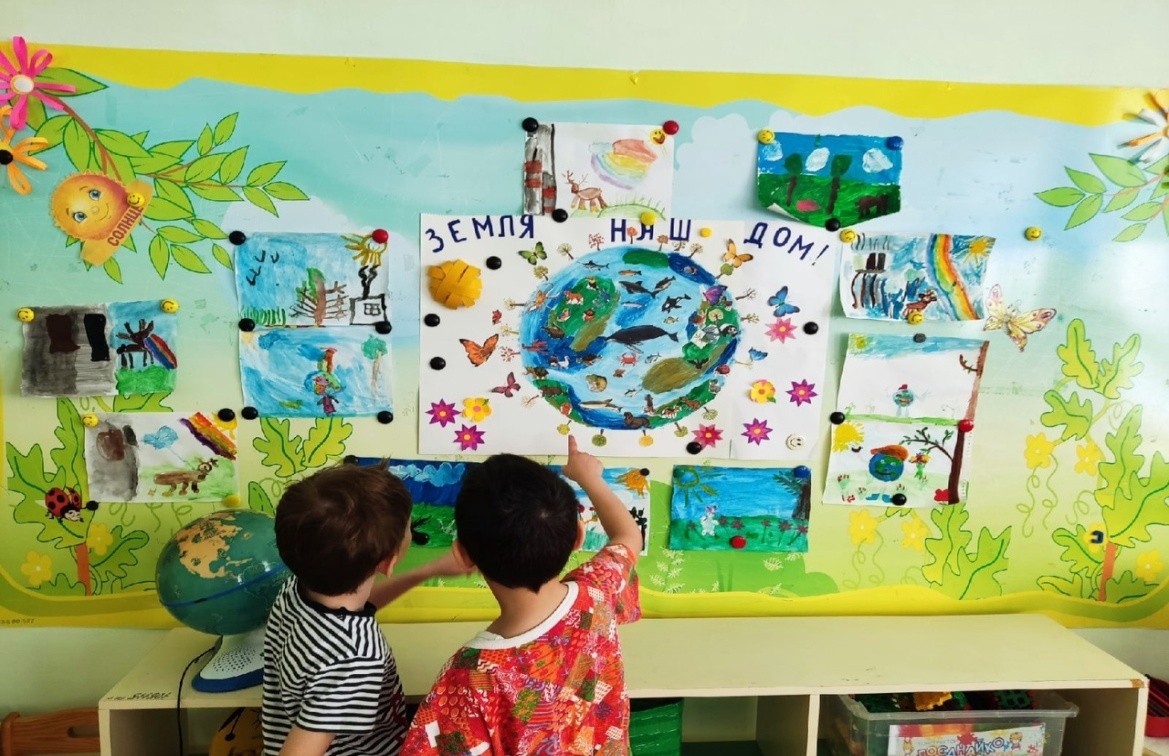 [Speaker Notes: Итоговым мероприятием нашего проекта стала выставка рисунков «Земля наш общий дом».]
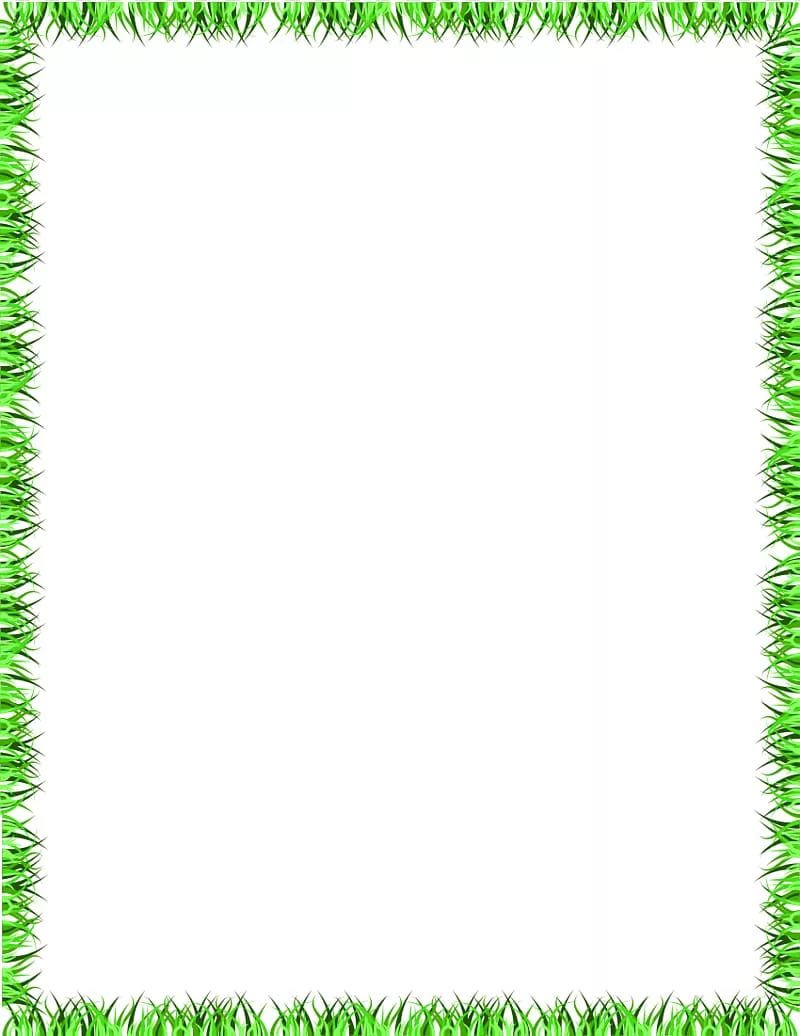 Итог проекта:
Дети умело проявляют заботу о растениях как в группе, так и на участке;
[Speaker Notes: За  время проектной деятельности ребята узнали очень много о правильном экологическом поведении. Ведь именно в их руках  есть возможность сохранить нашу планету в чистоте.]
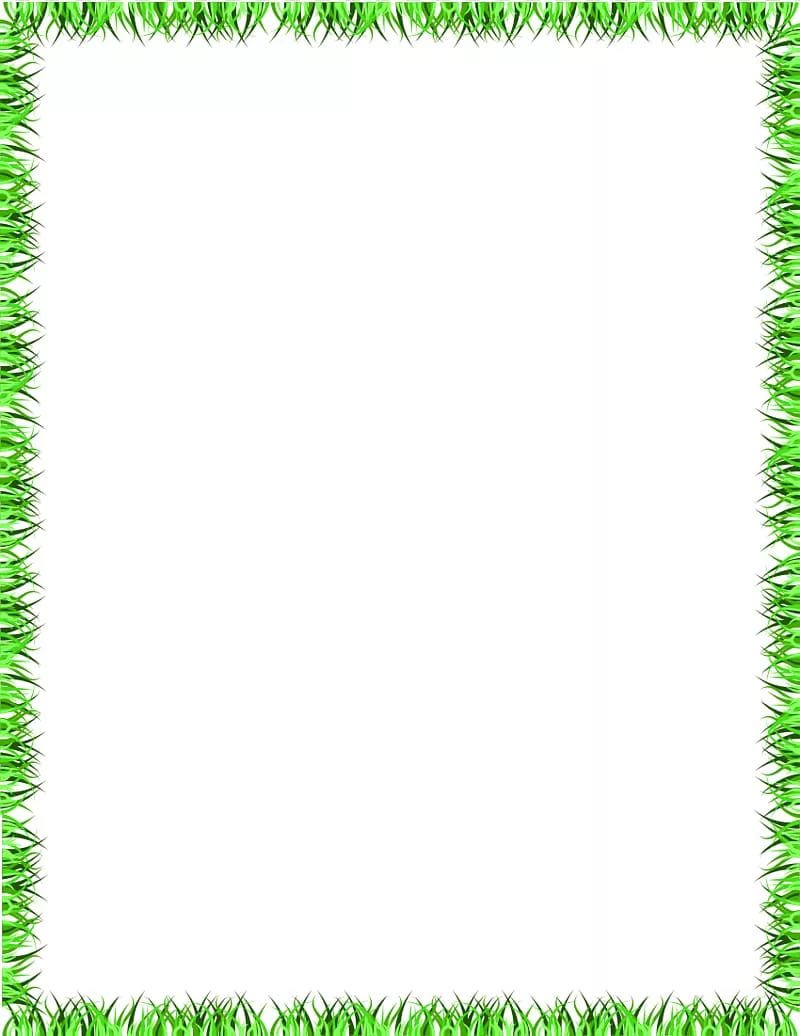 Динамика усвоения детьми материала по проекту              «Вторая жизни вещам»
Уровень умений ухаживать за растениями на участке и в группе;
[Speaker Notes: В данной диаграмме показана динамика детей по освоению проекта «Вторая жизнь вещам».  По данной диаграмме можно сделать вывод, что уровень знаний  по итогу проекта значительно  выше, чем в начале проекта, а значит цель нашего проекта достигнута.]
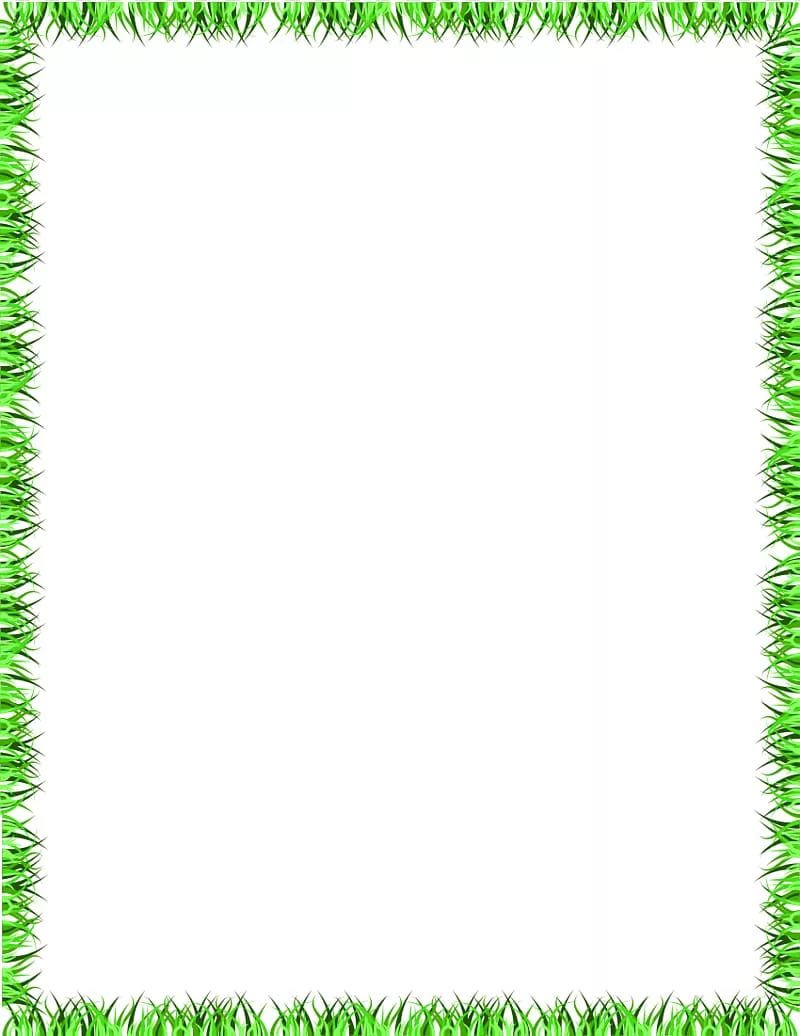 Спасибо за внимание!
[Speaker Notes: Берегите люди, прошу вас, берегите,
Матушку Природу, чистой сохраните.
Оглянитесь люди, сколько много зла,
Мусором и грязью, планета обросла.]